TRƯỜNG TIỂU HỌC ÁI MỘ A
Bài giảng điện tử Toán lớp 3
Tên bài:Phép cộng trong phạm vi 100 000  ( Tiết 1)
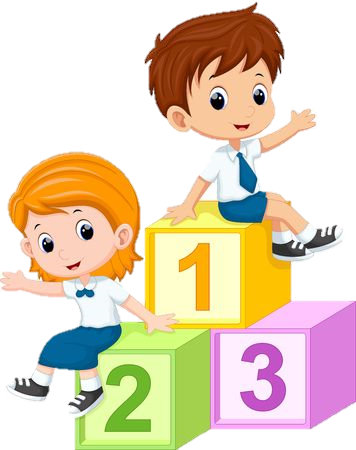 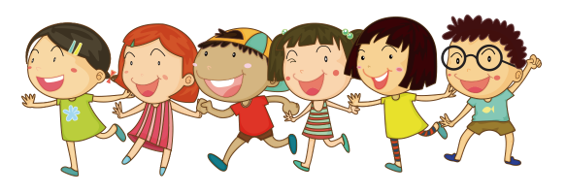 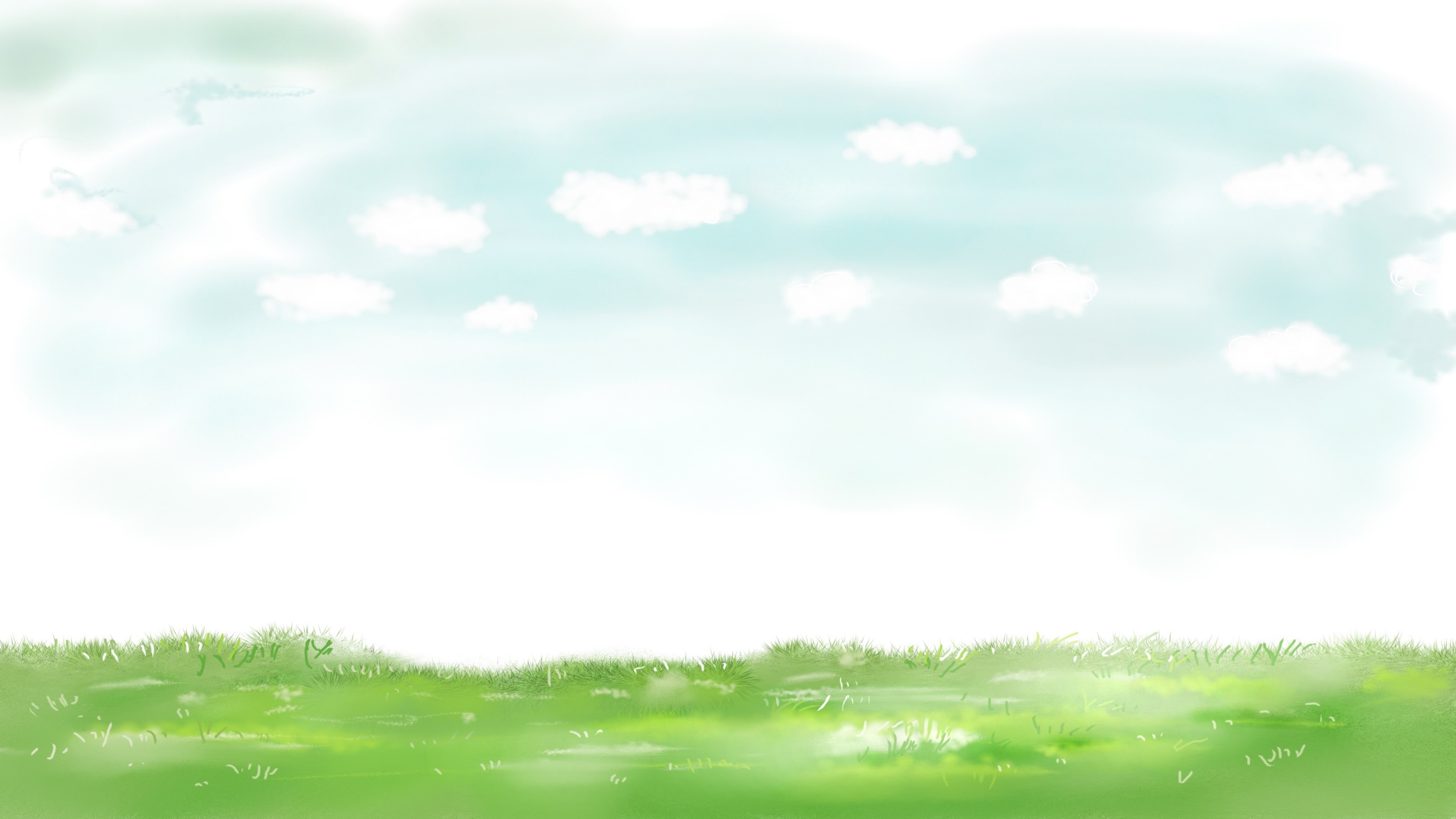 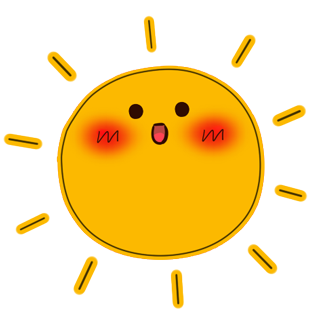 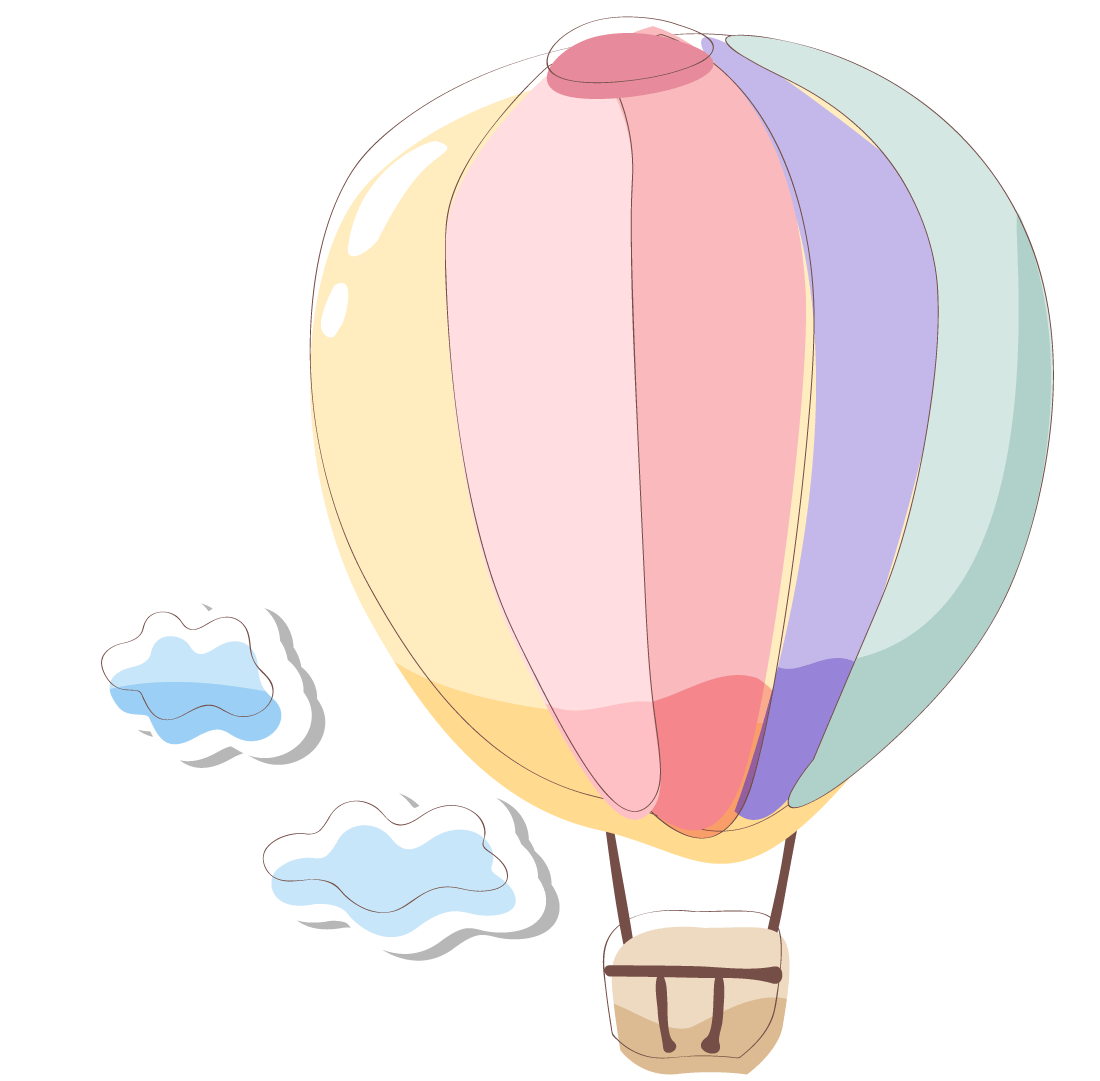 Toán 3
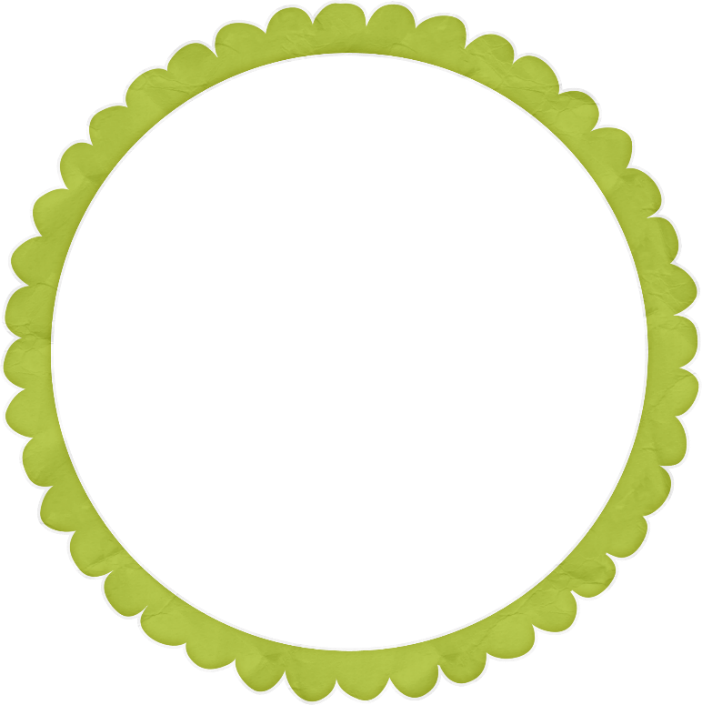 Phép cộng trong phạm vi 100 000 (Tiết 1)
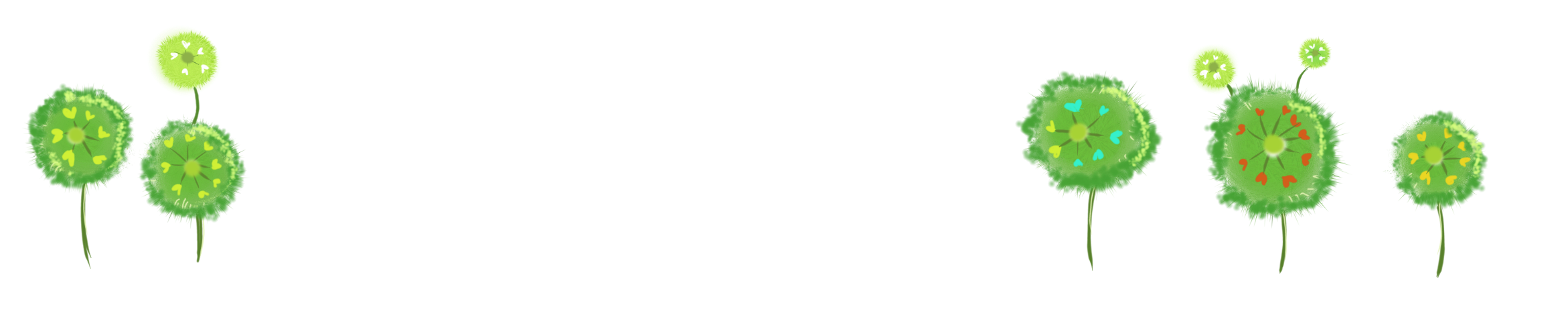 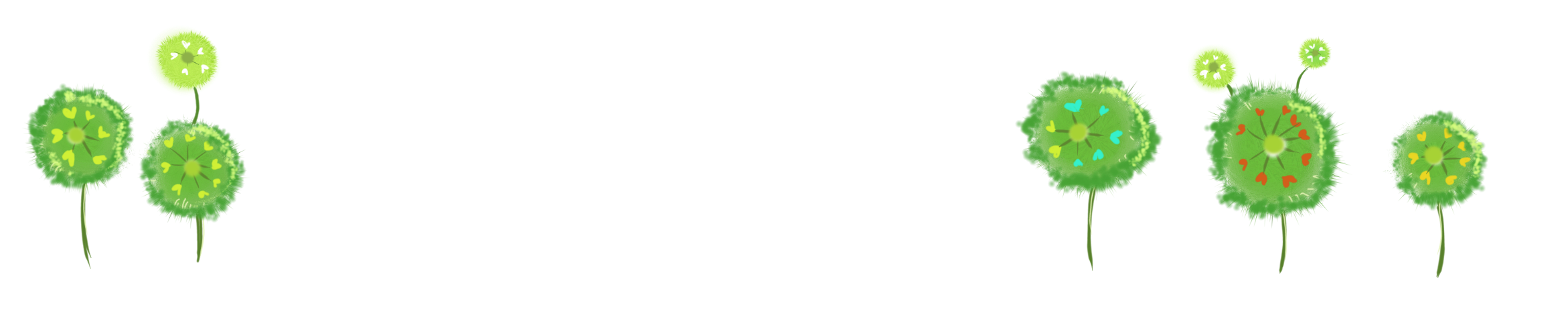 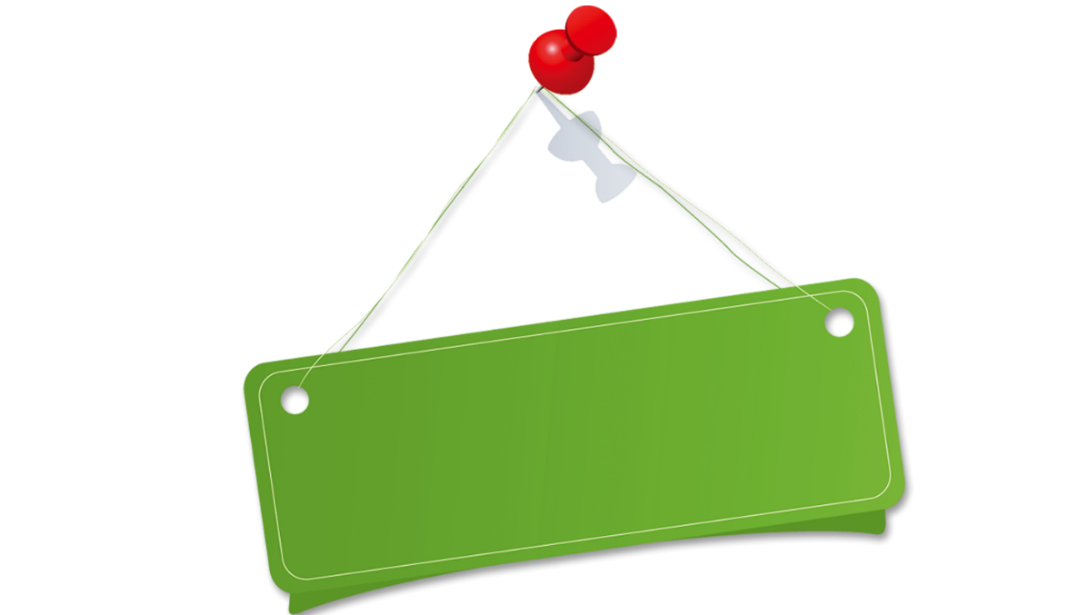 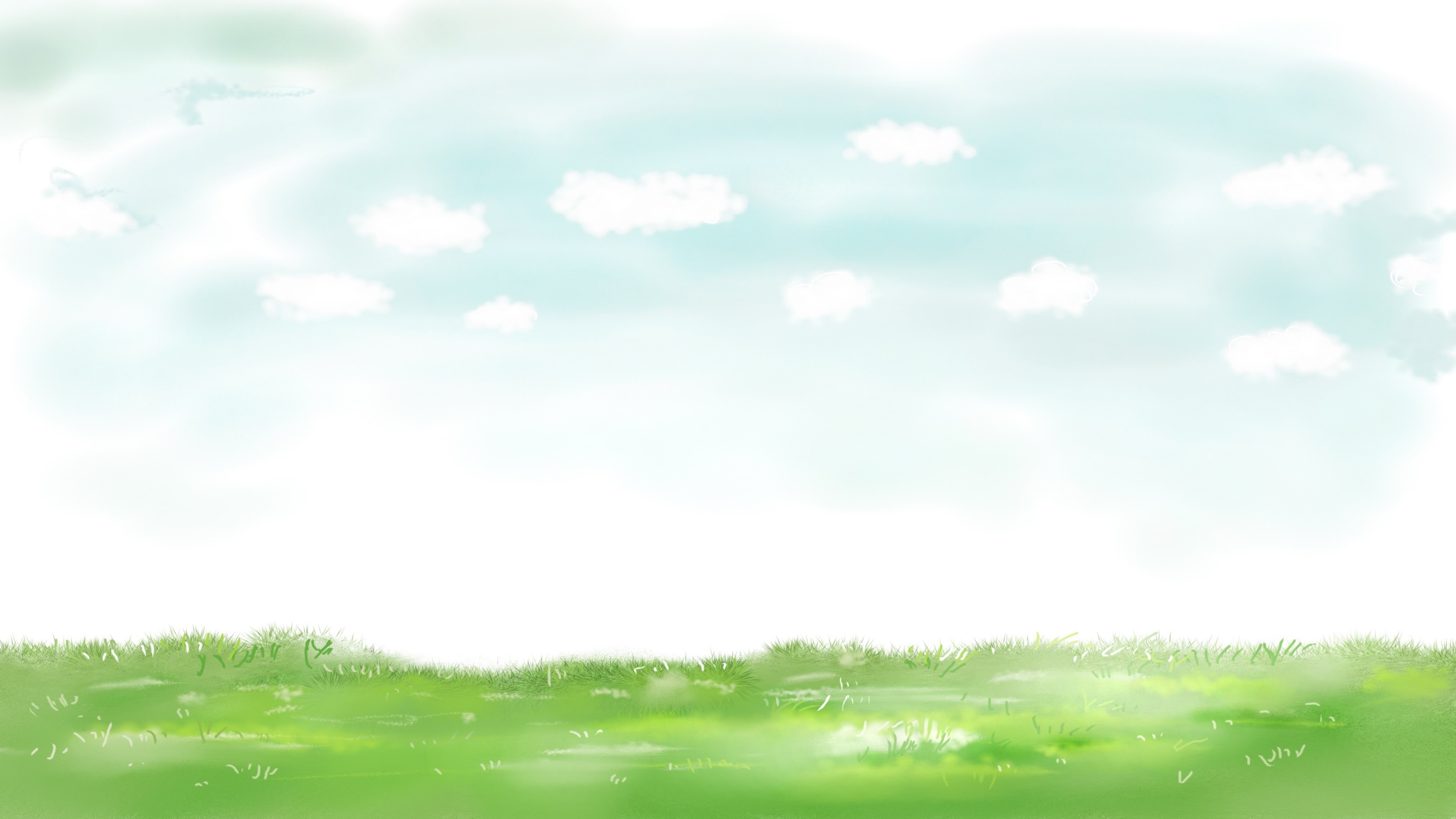 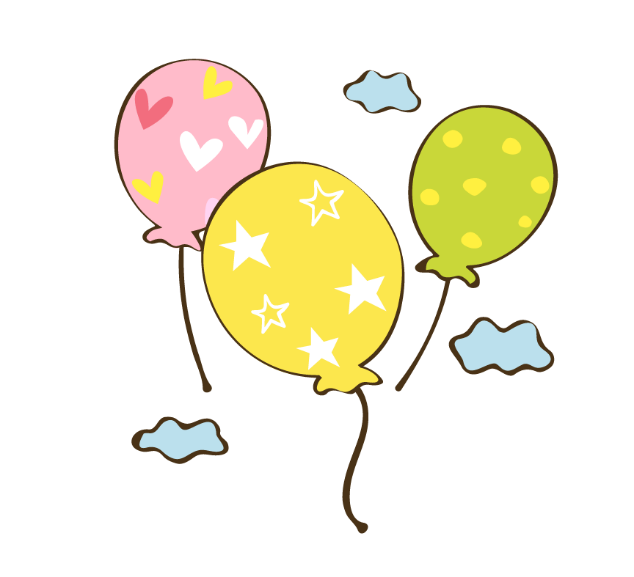 Nội dung
Luyện tập
Khám phá
Dặn dò
Khởi động
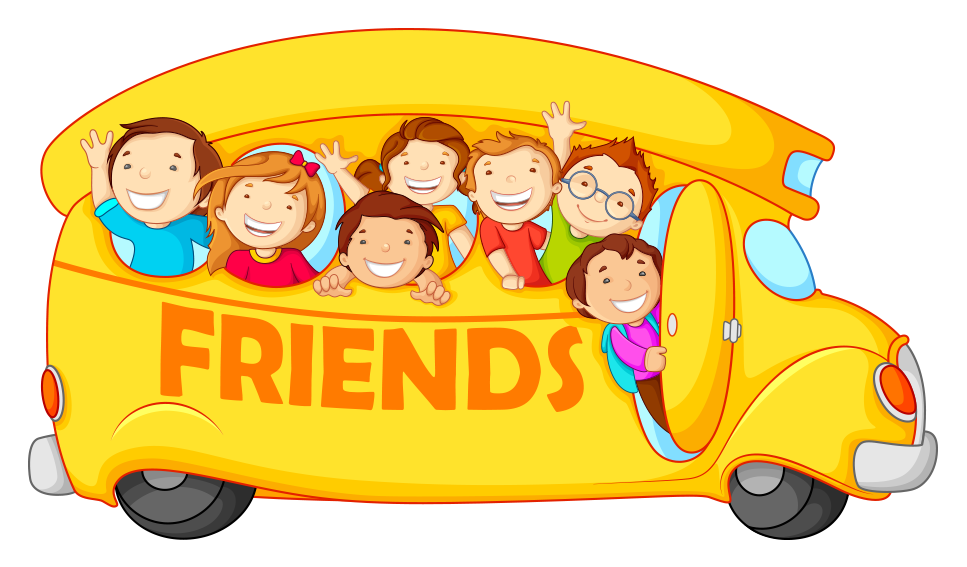 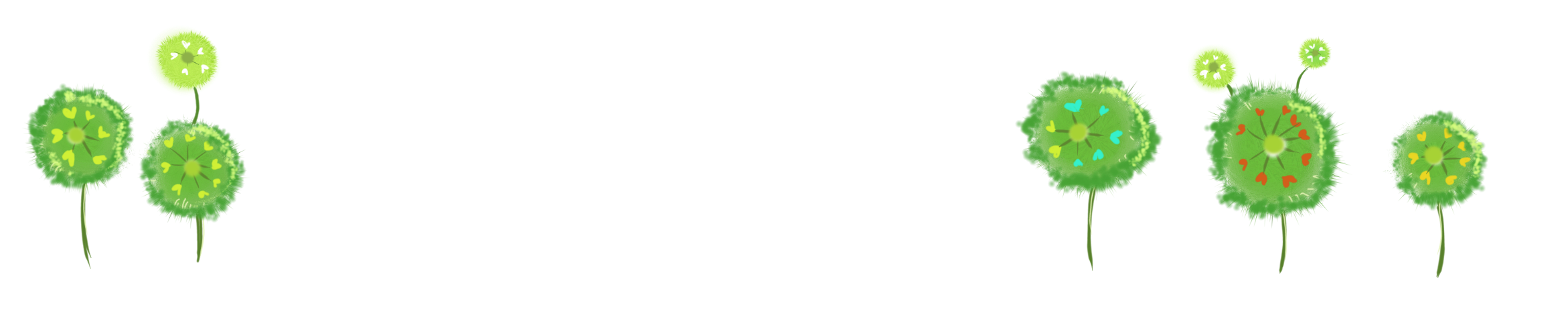 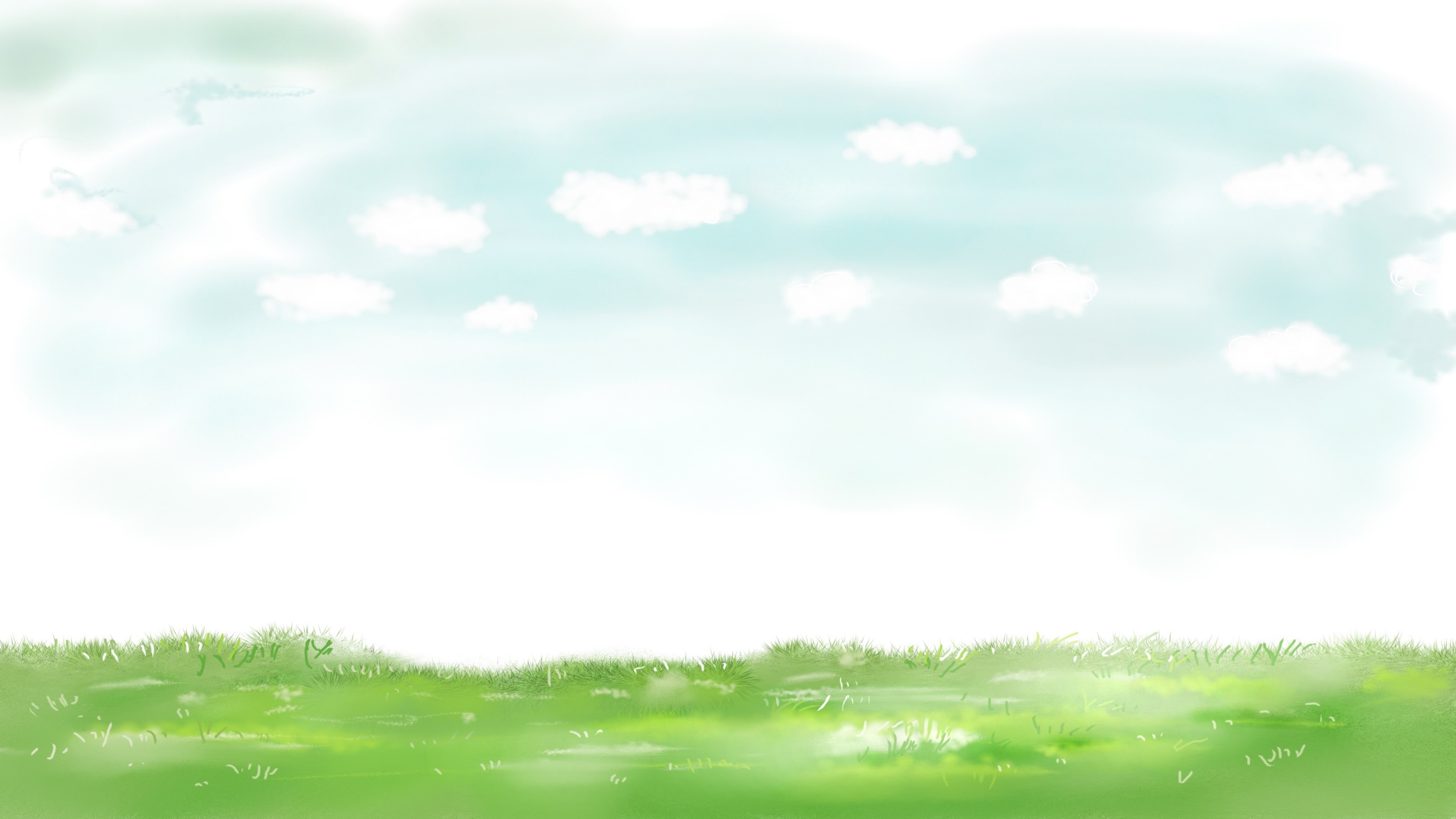 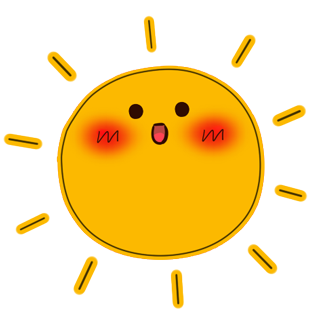 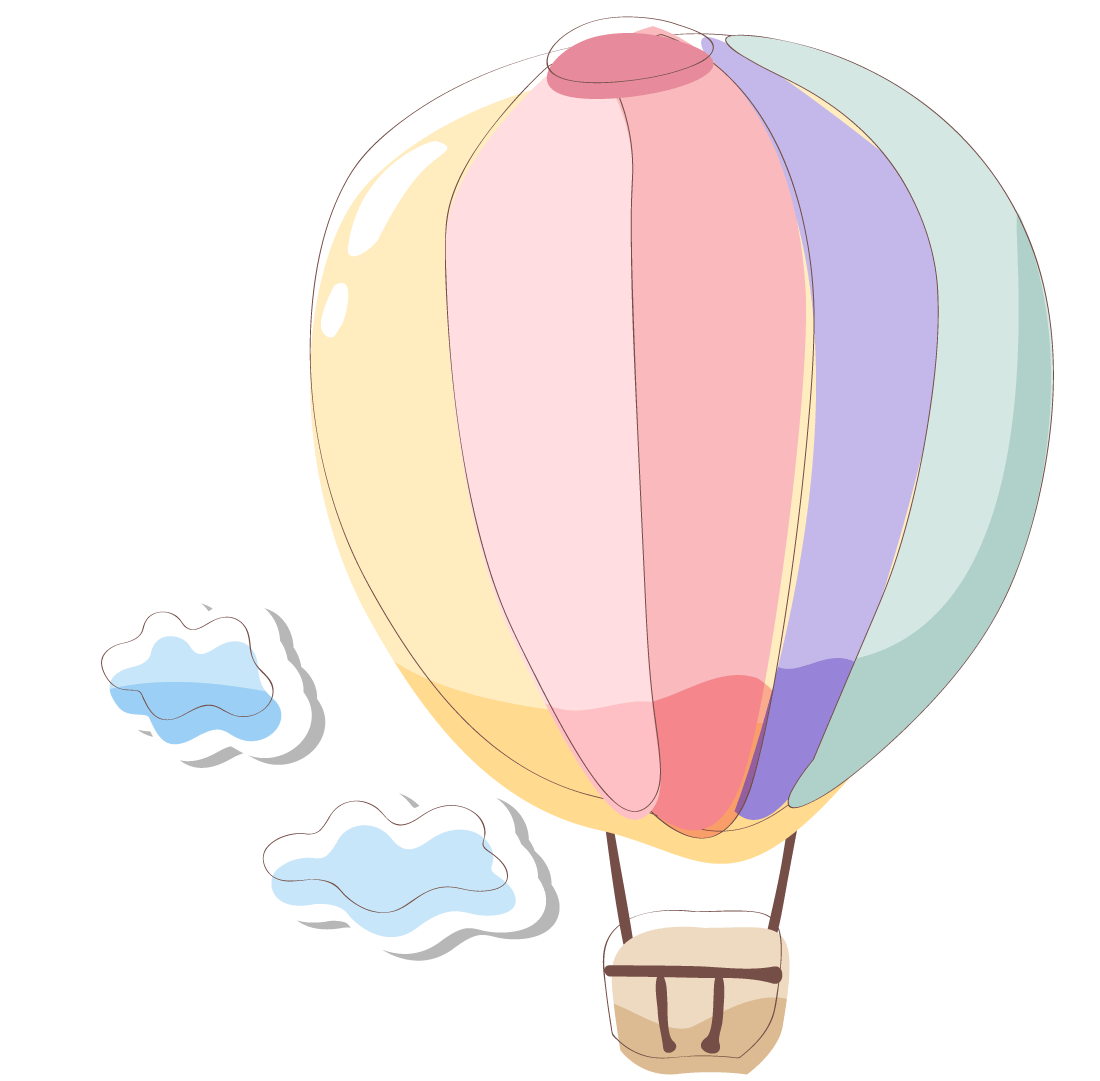 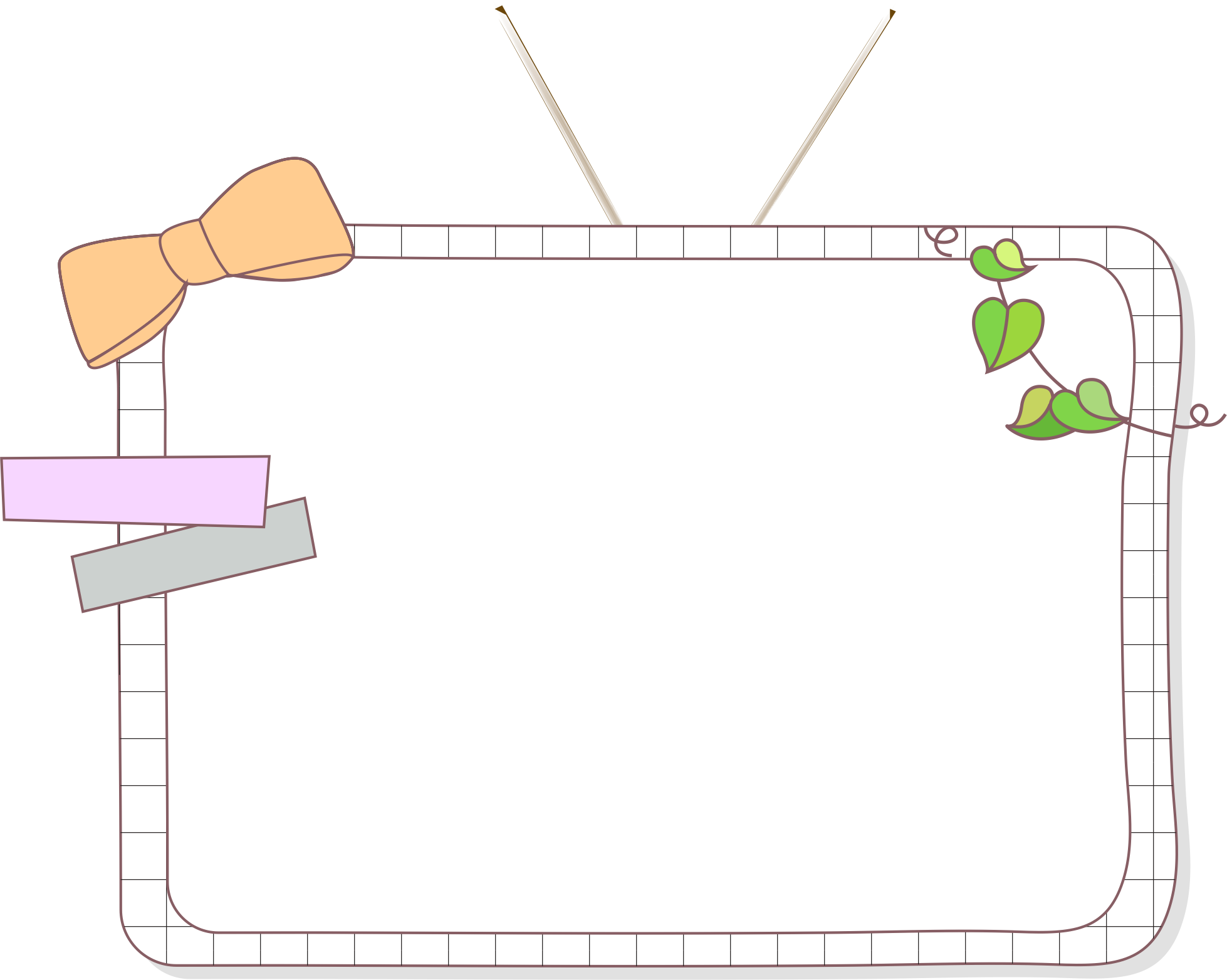 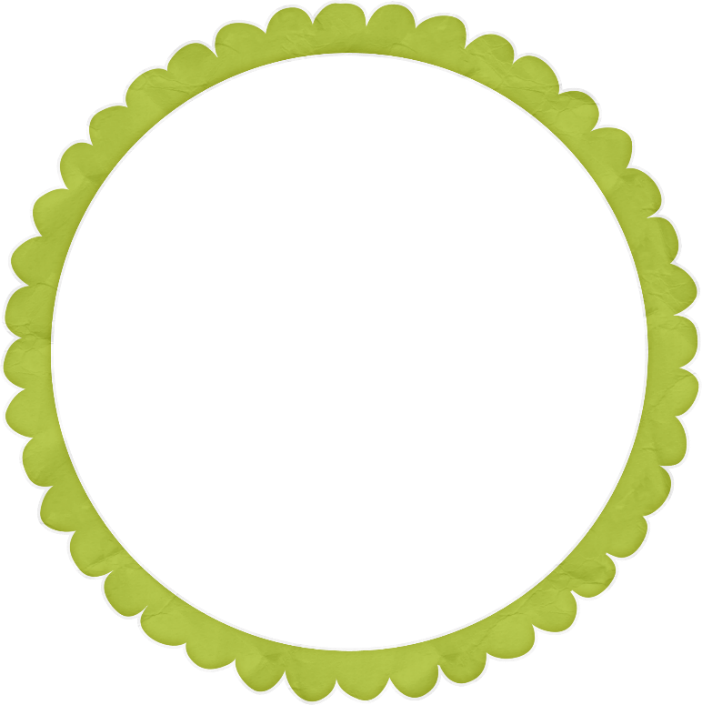 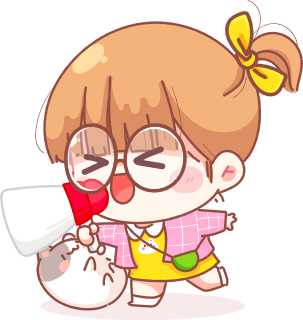 Khởi động
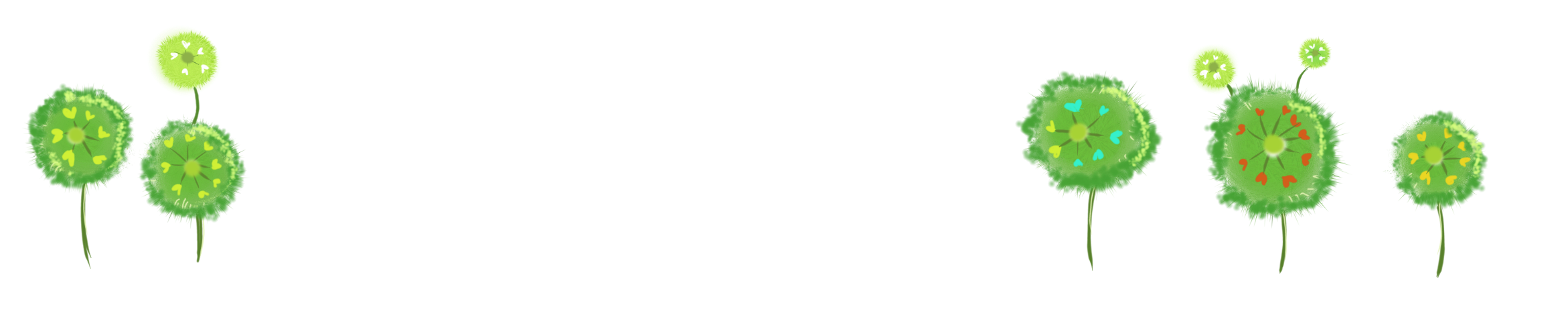 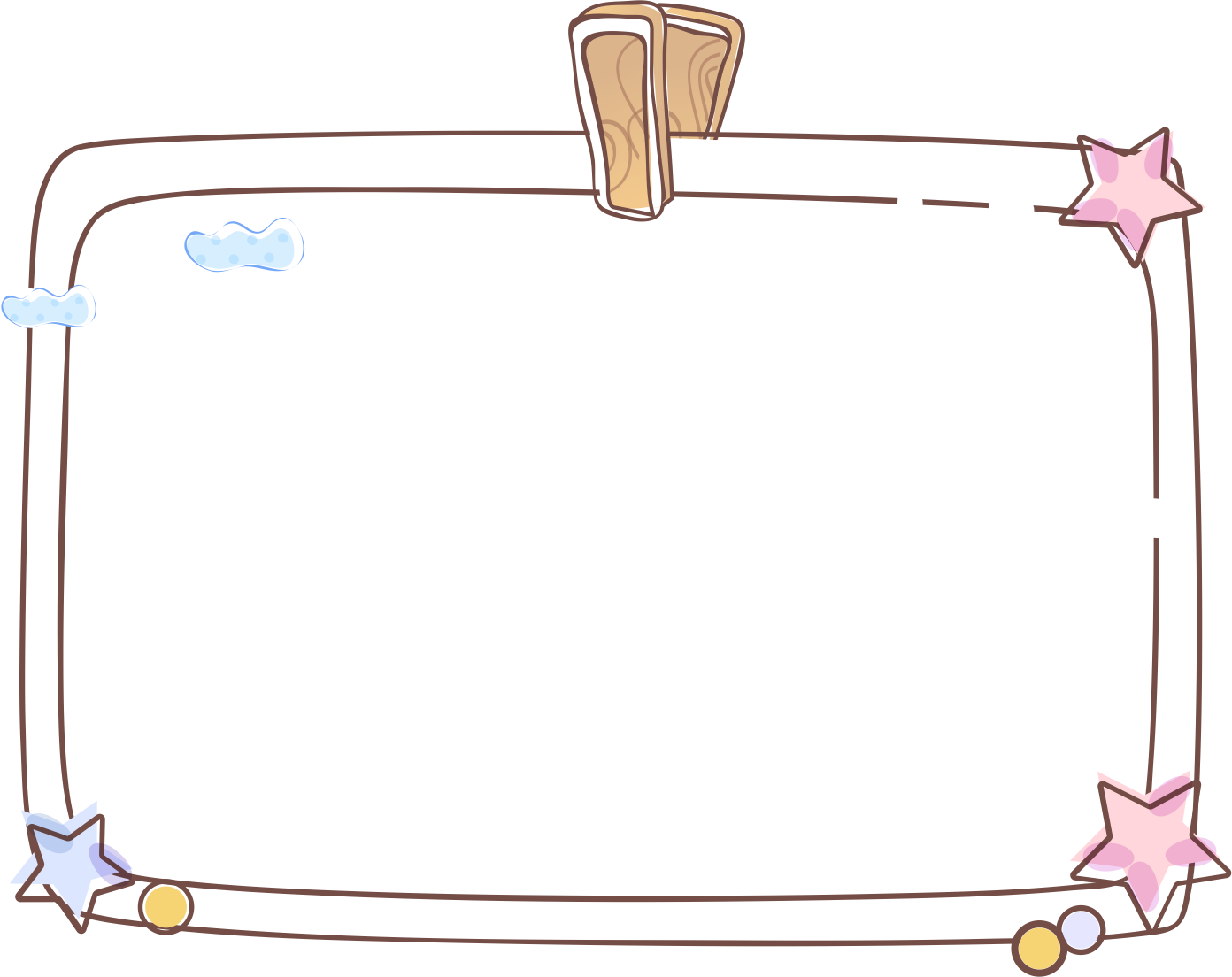 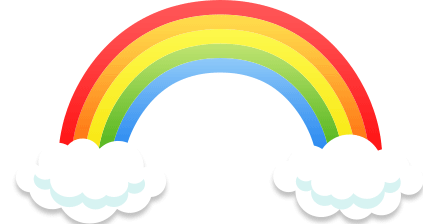 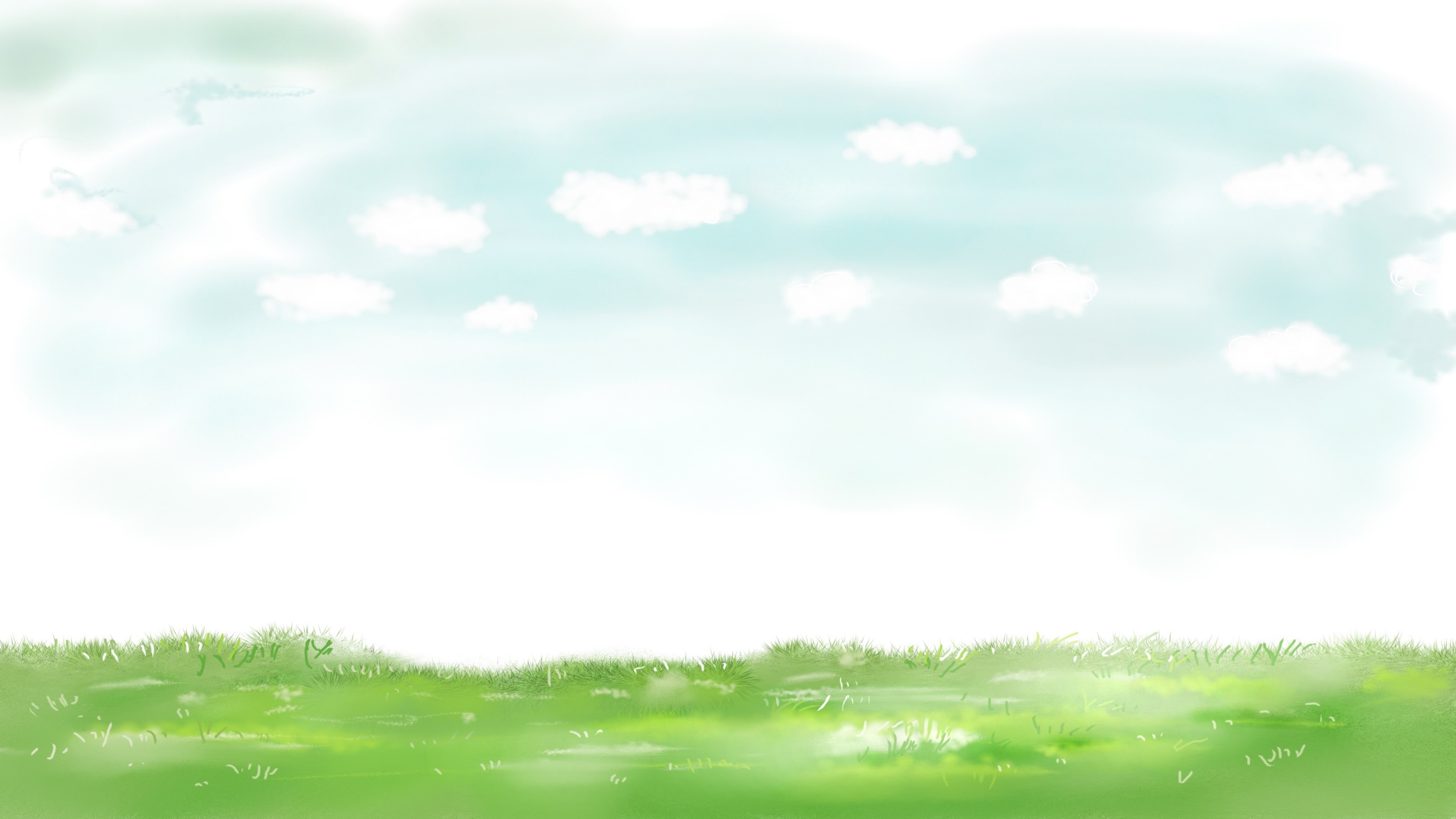 Trò chơi “Đố bạn”
Luật chơi:
1 HS đố bạn về các phép cộng, trừ trong phạm vi 
1 000.
1 HS nêu kết quả. Trả lời đúng được đố bạn khác.
Nếu trả lời sai, HS đó sẽ mất lượt. Người đố được chọn bạn khác trả lời.
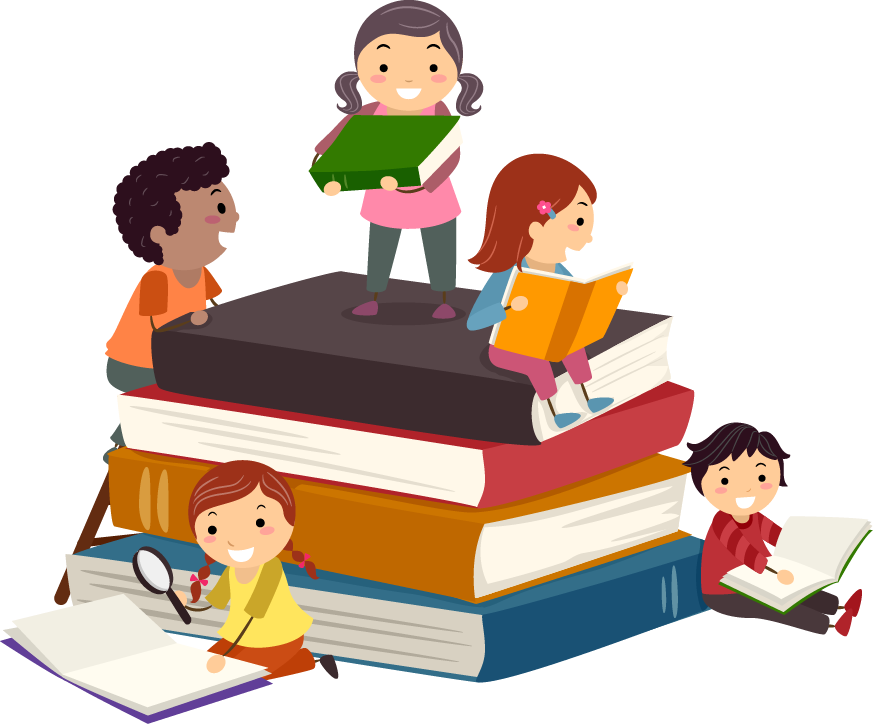 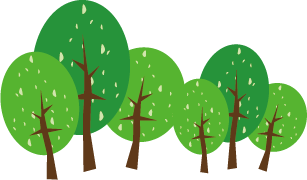 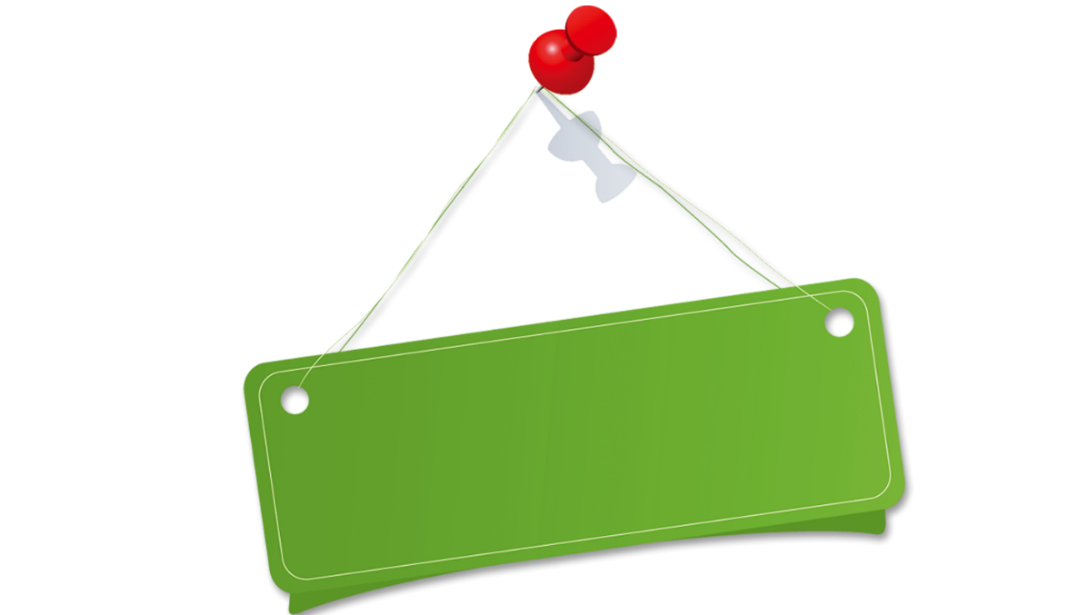 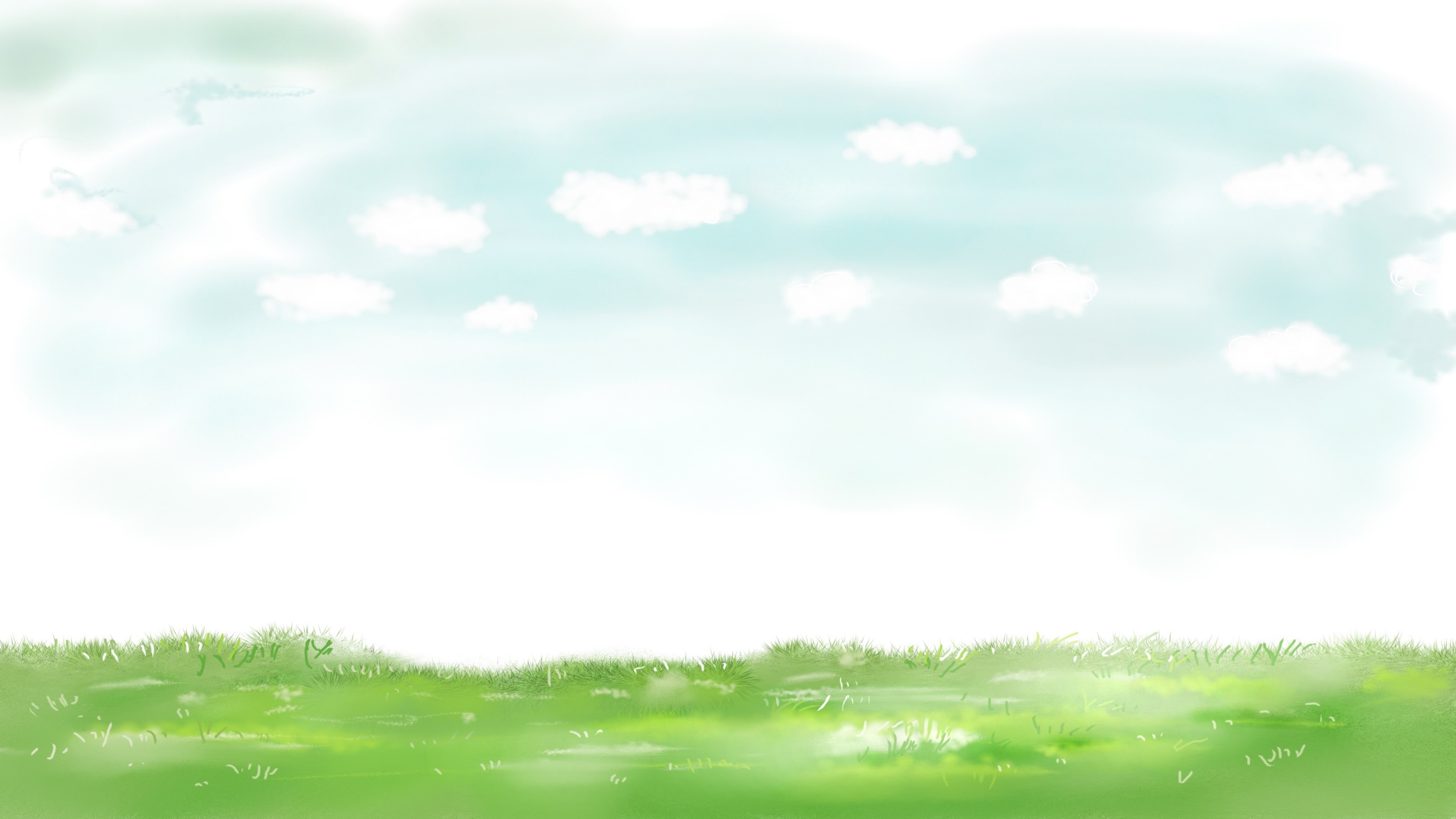 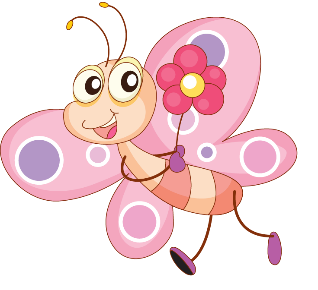 Khởi động
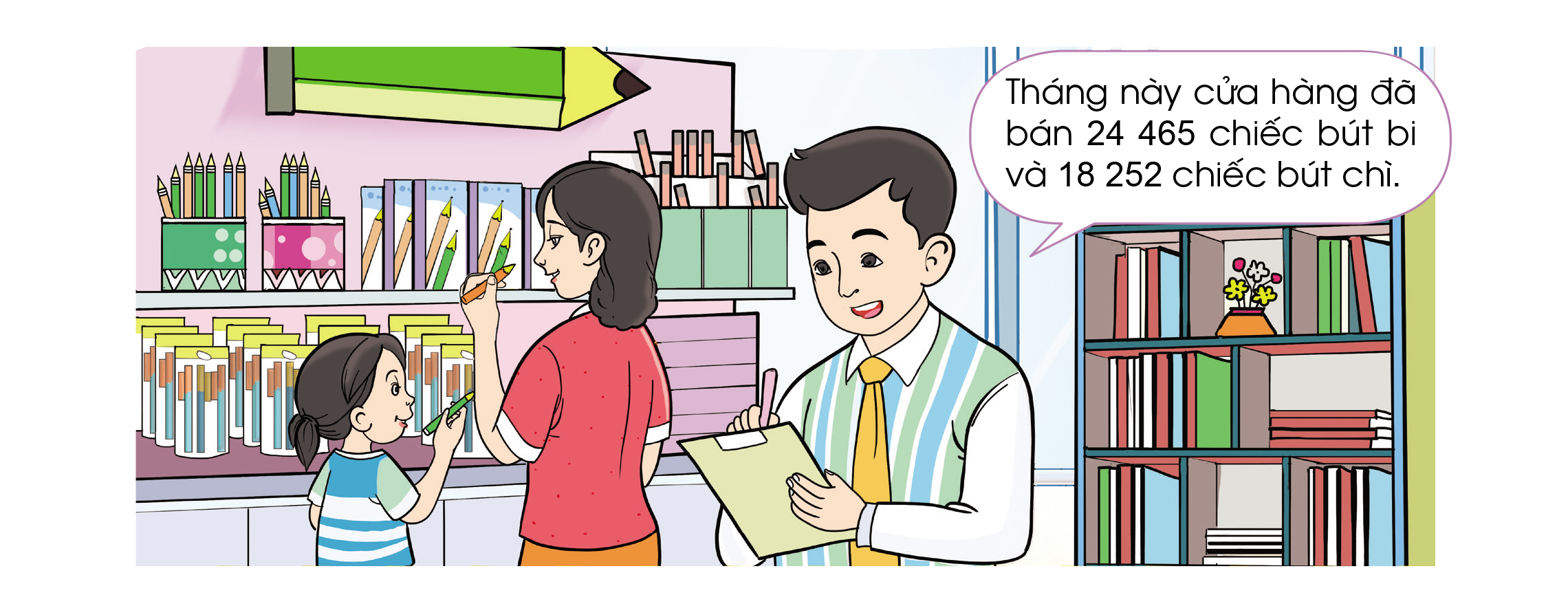 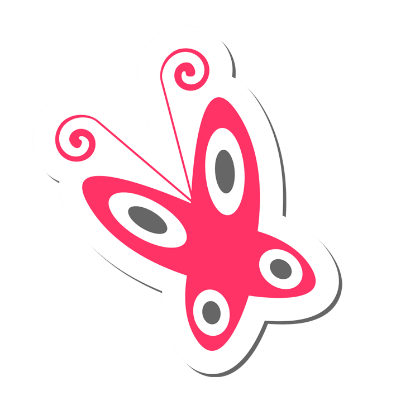 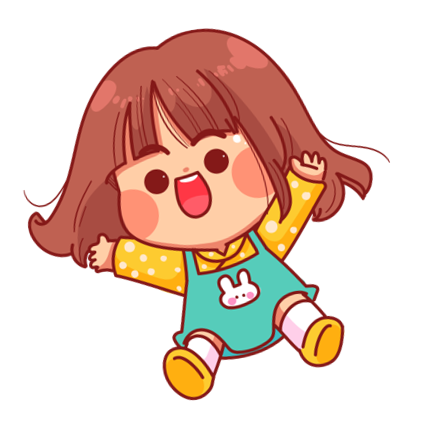 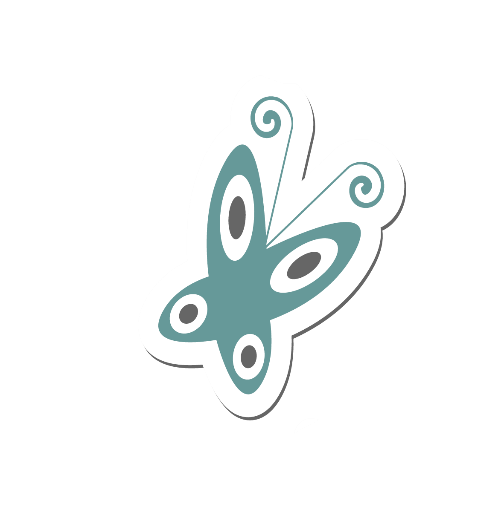 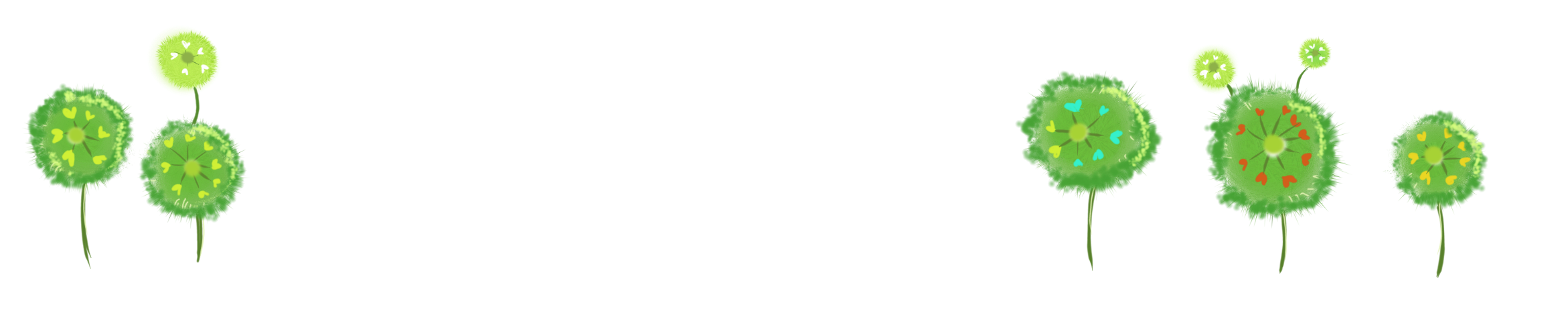 [Speaker Notes: Thảo luận nhóm bàn về nội dung bức tranh. (Tranh vẽ gì?)
Nói với bạn về vấn đề liên quan đến tình huống trong bức tranh. 
Nêu phép tính tfim số bút bi và số bút chì đã bán 24 465 + 18 252 =?]
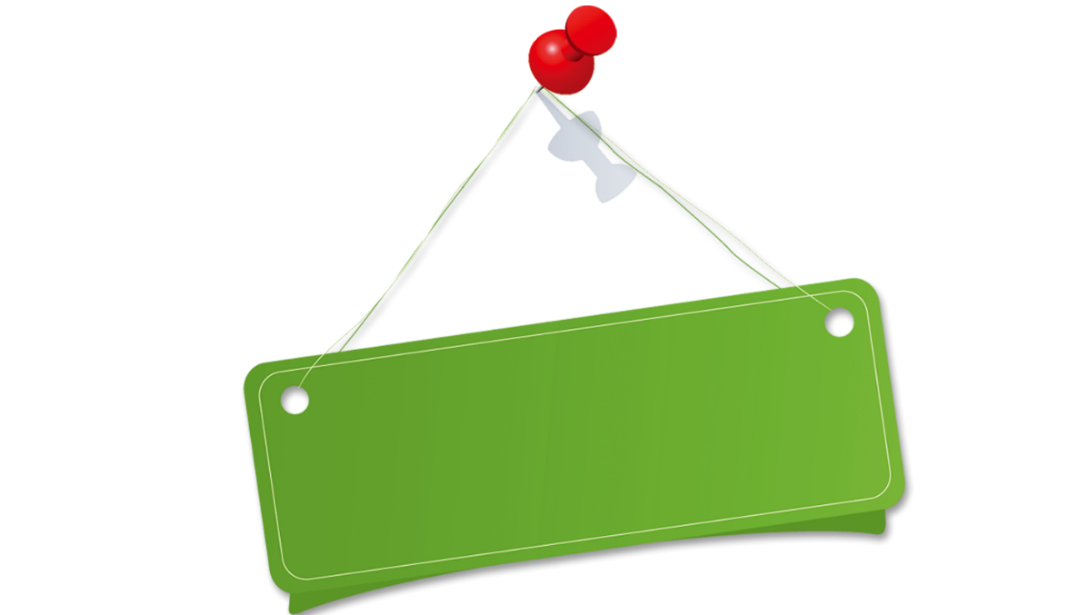 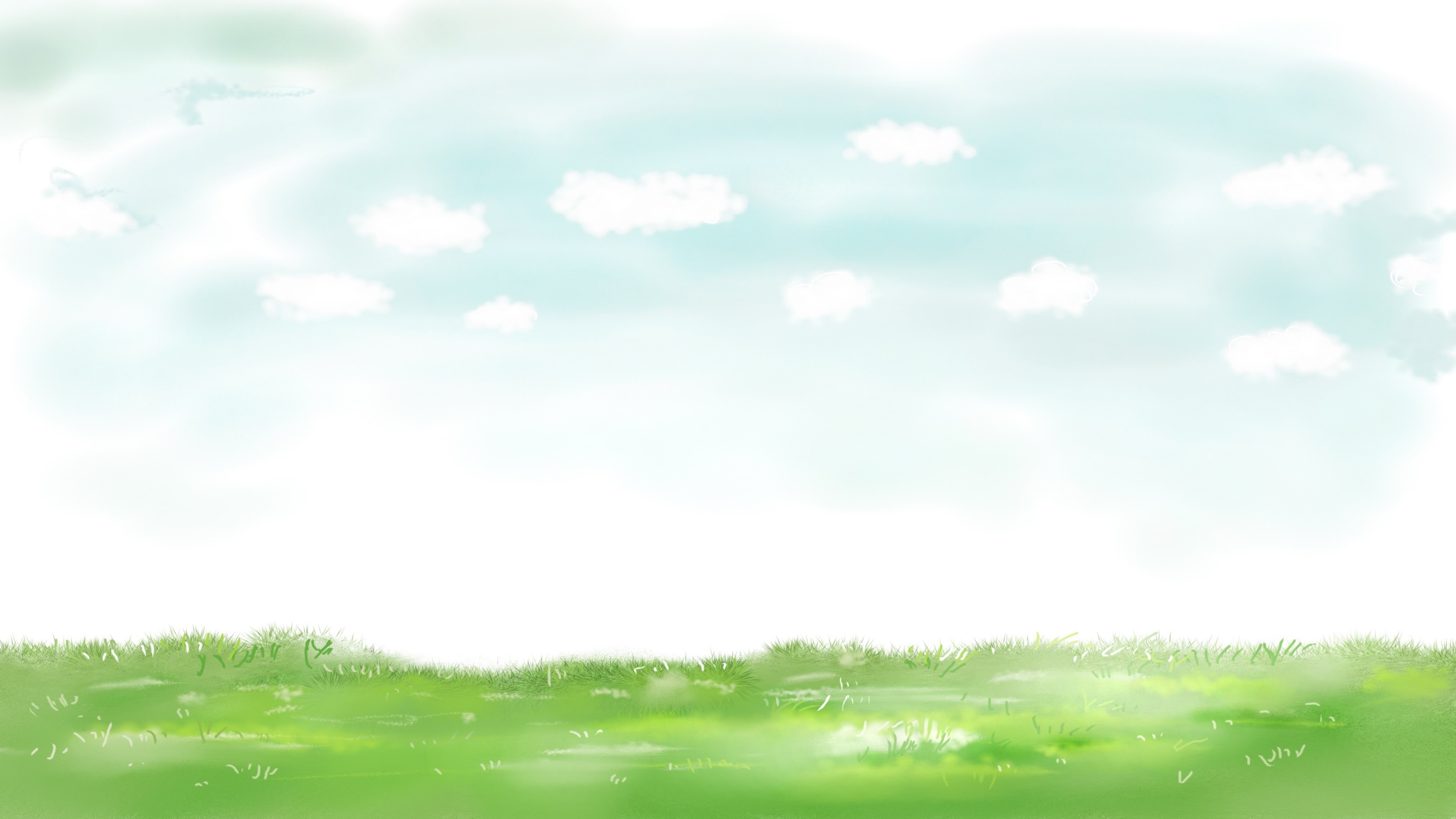 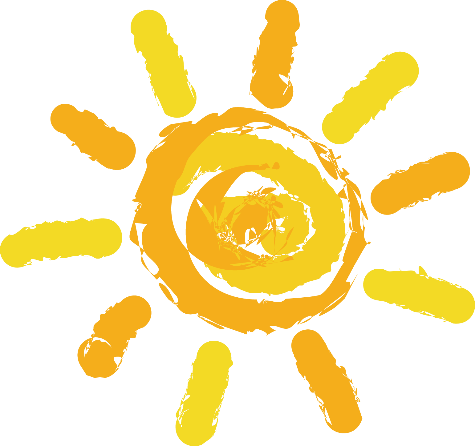 Tính 24 465 + 18 252 = ?
Khám phá
5 cộng 2 bằng 7, viết 7.
6 cộng 5 bằng 11, viết 1, nhớ 1.
24 465
+           
18 252
4 cộng 2 bằng 6, thêm 1 bằng 7, viết 7.
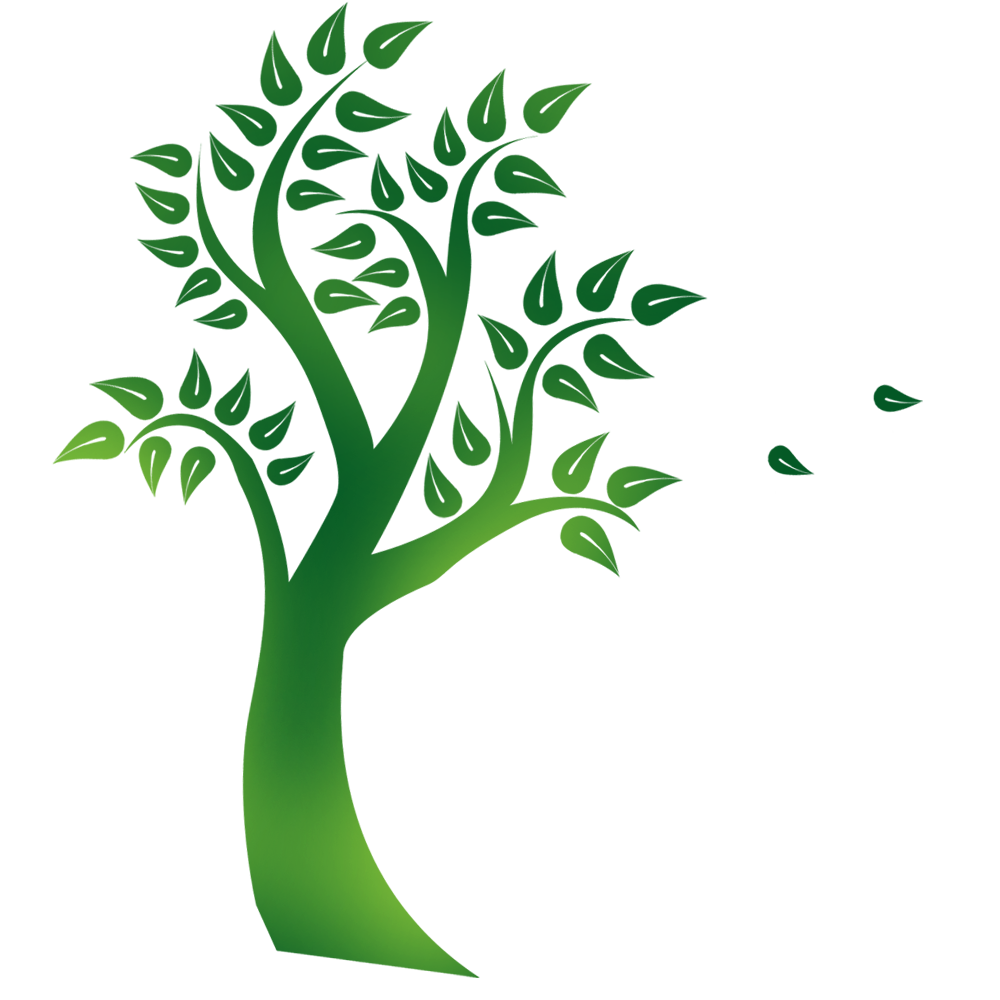 4 cộng 8 bằng 12, viết 2, nhớ 1.
4
2
7
1
7
2 cộng 1 bằng 3, thêm 1 bằng 4, viết 4.
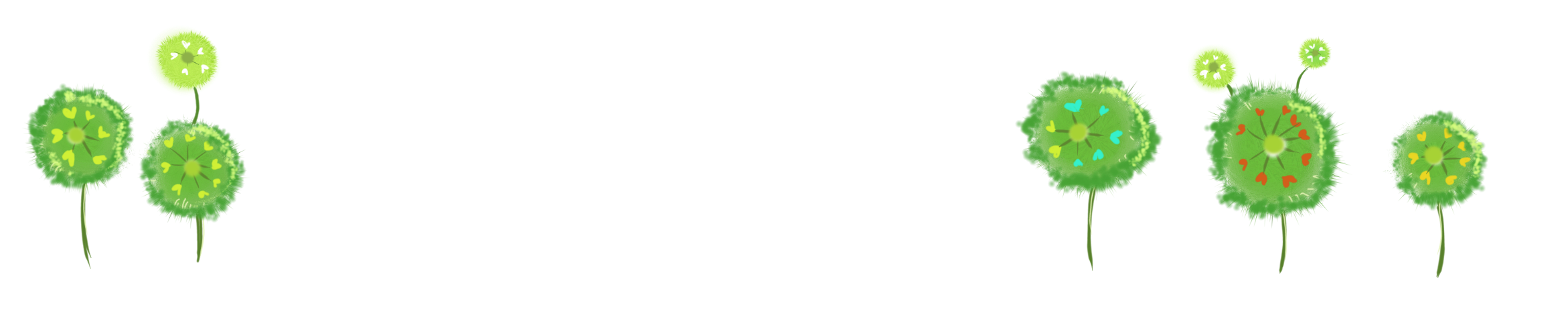 Vậy 24 465 + 18 252 = 42 717
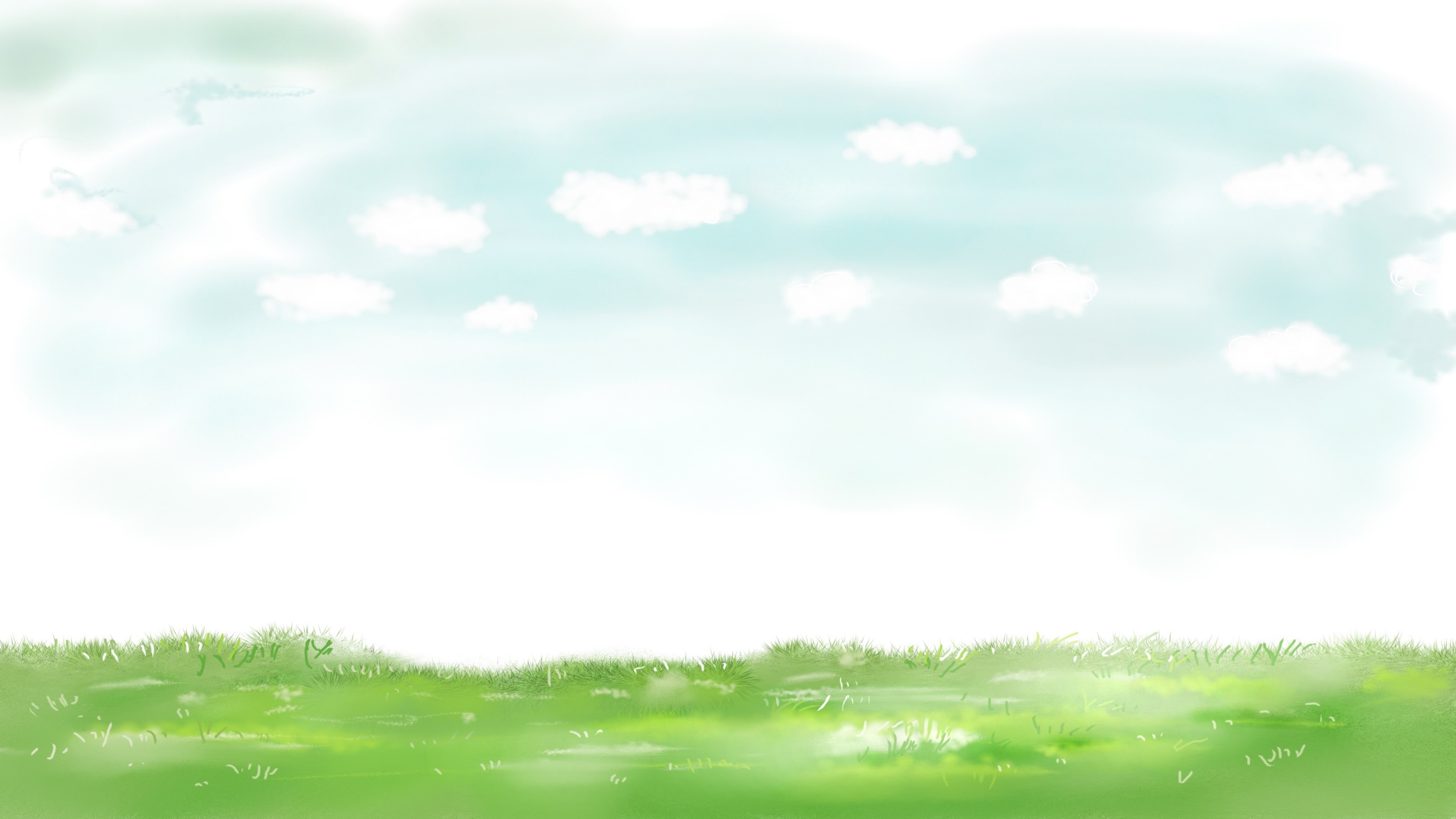 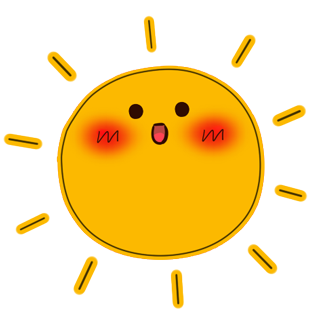 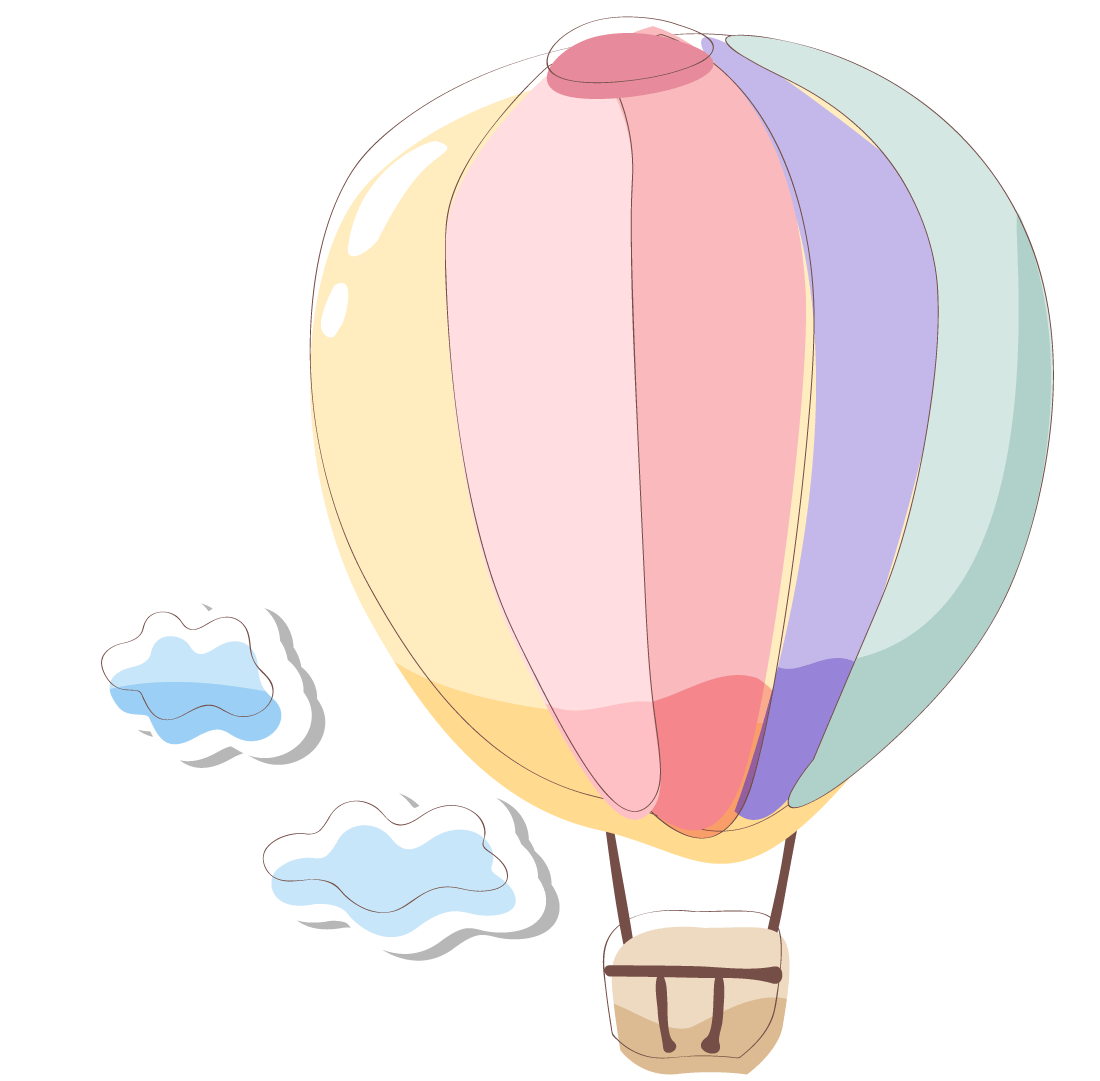 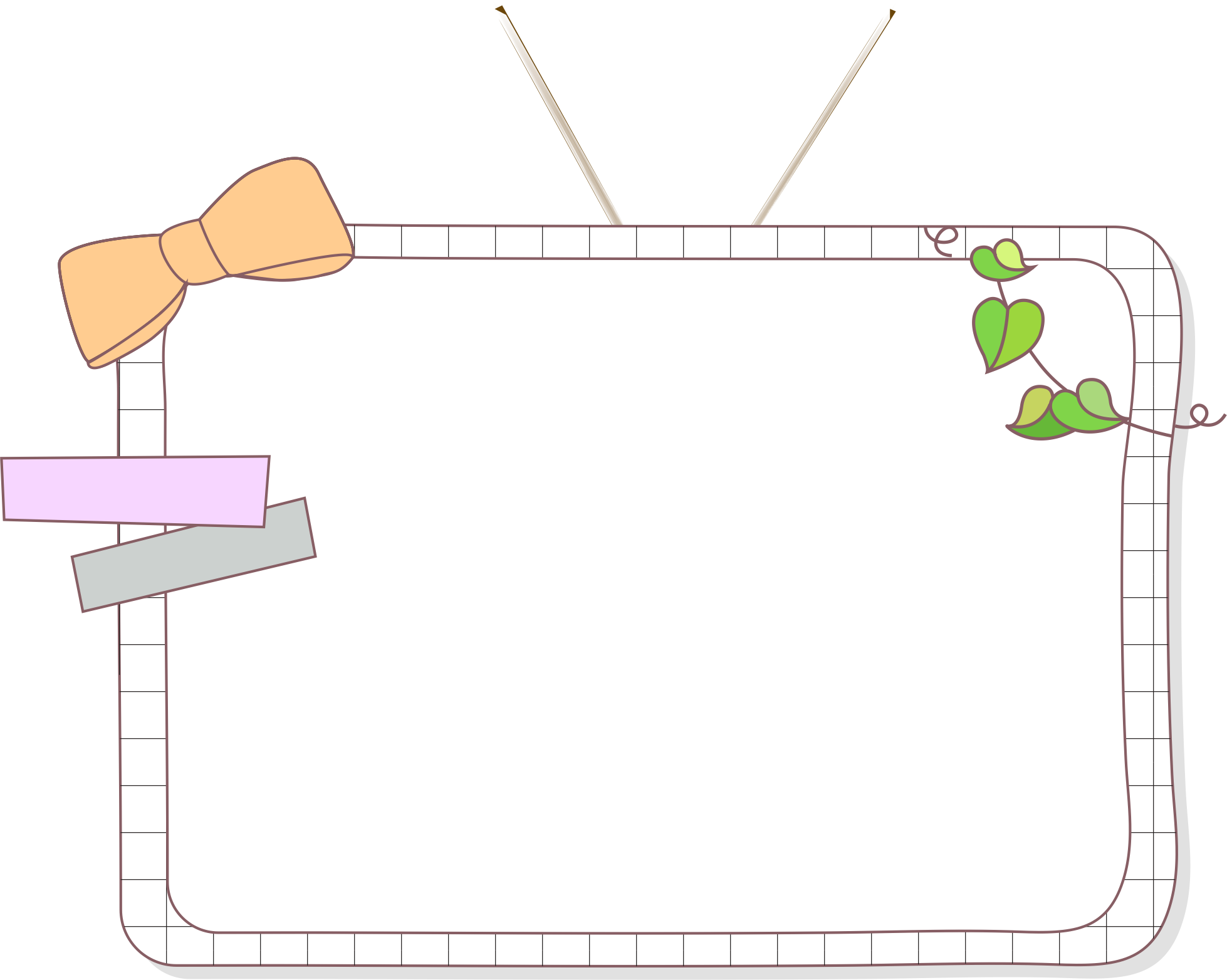 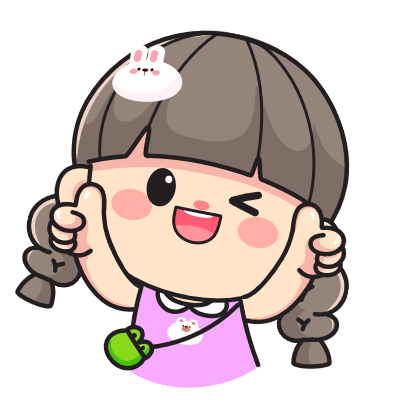 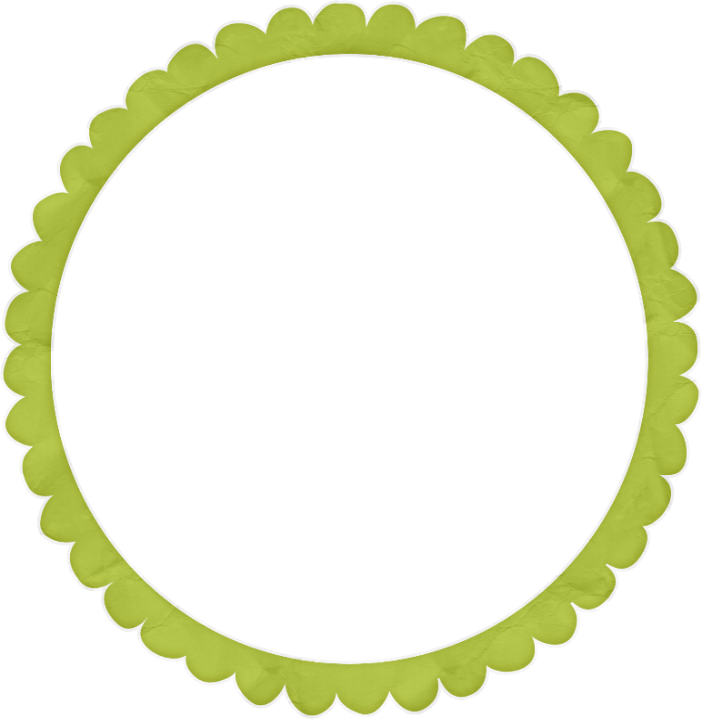 Luyện tập
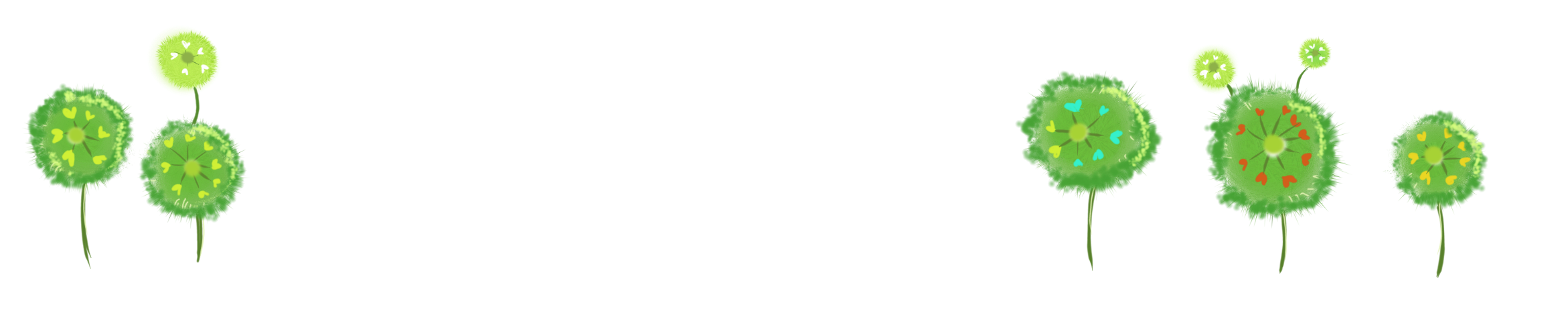 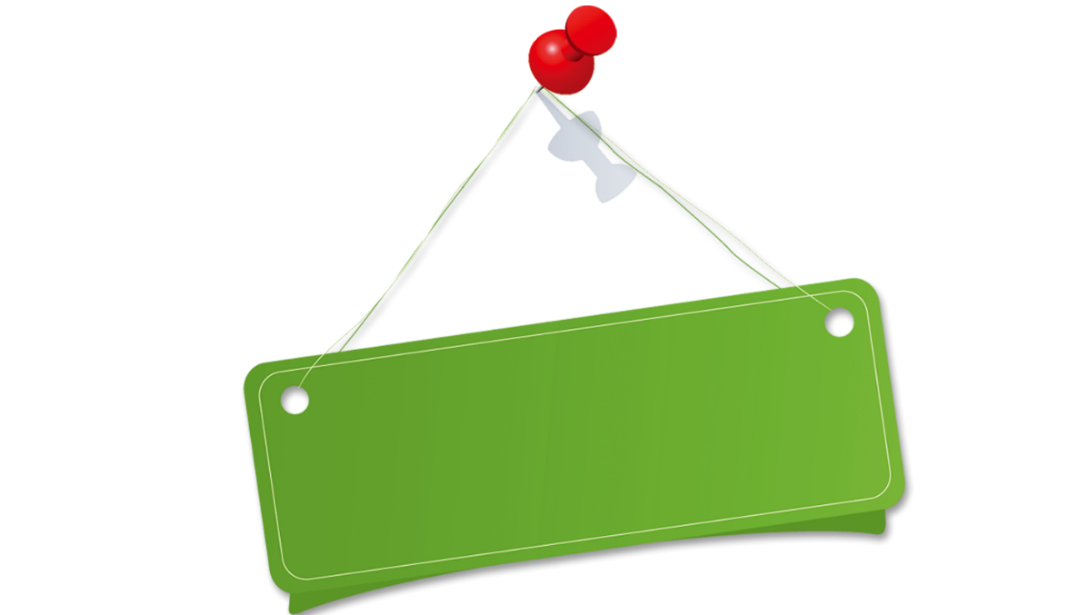 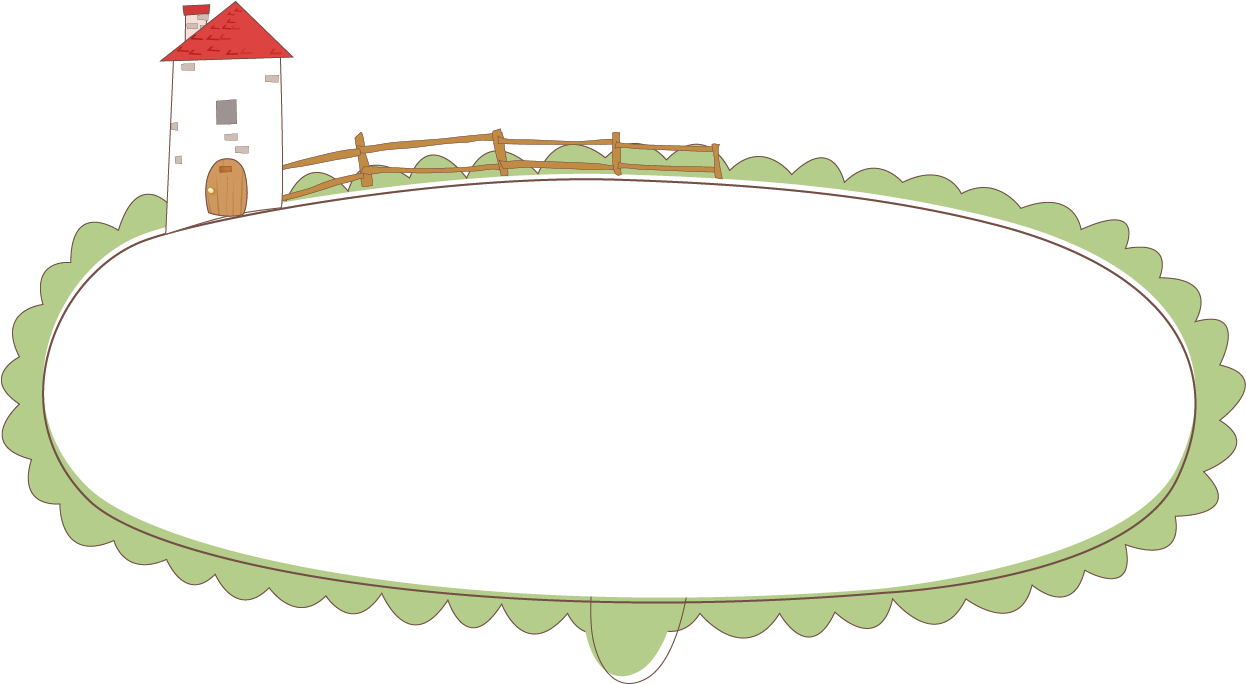 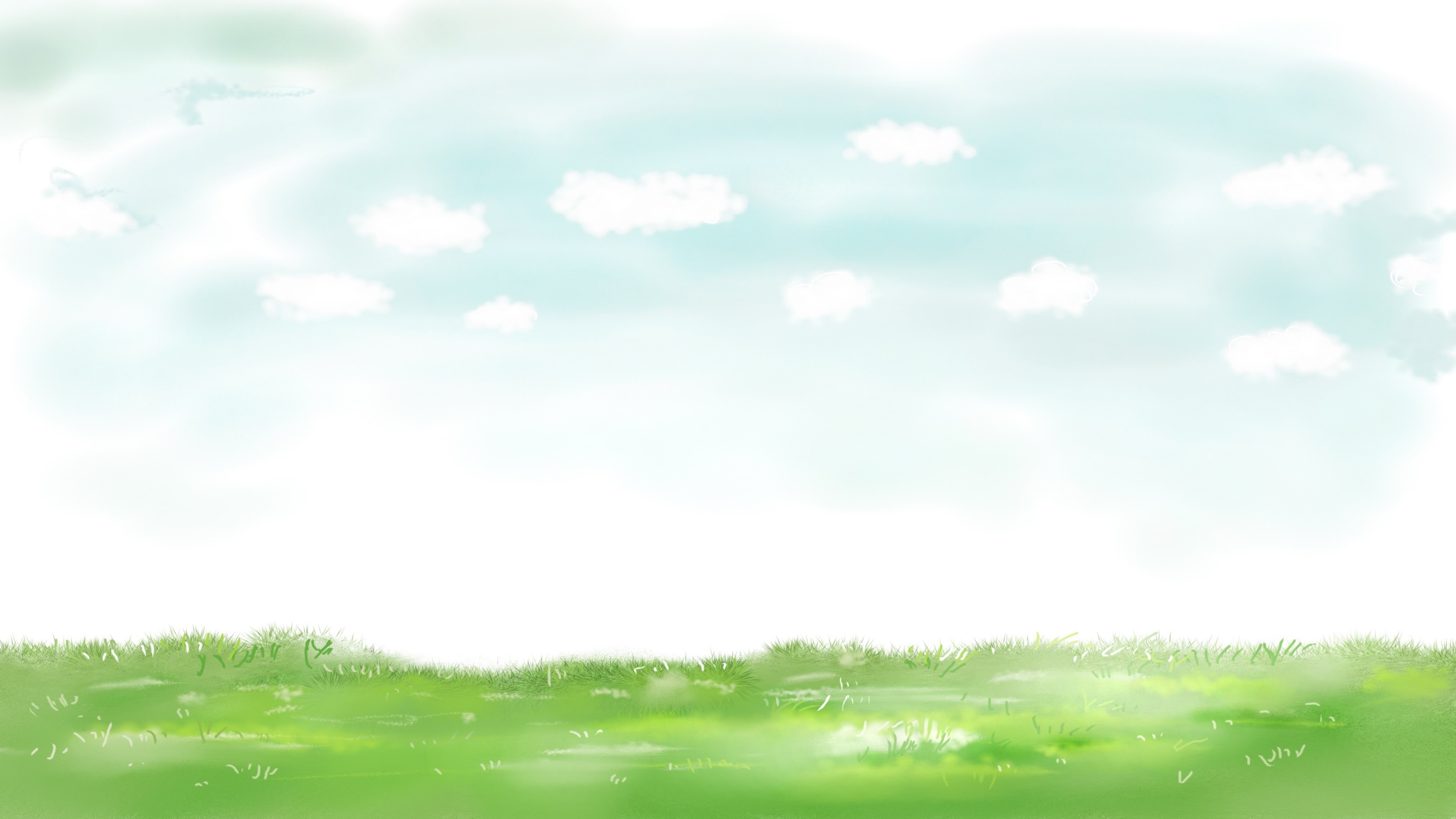 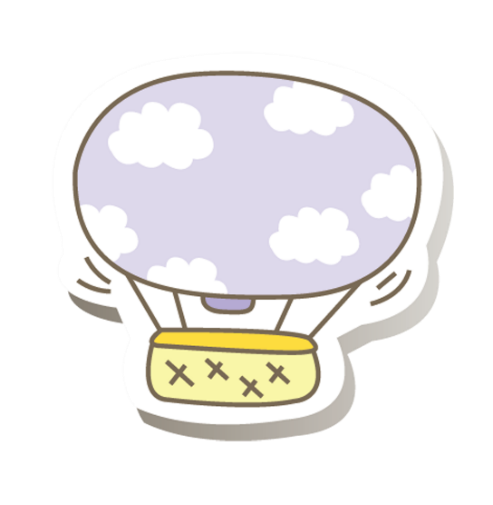 Luyện tập
Bài 1: Tính
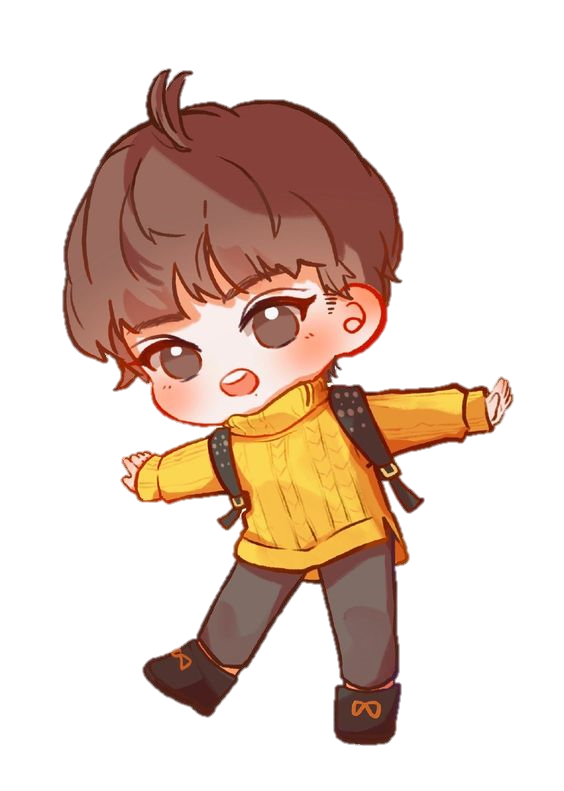 6 537
+
2 348
3 418
+
2 657
7 304
+
876
8 843
+
207
8 885
6 075
8 180
9 050
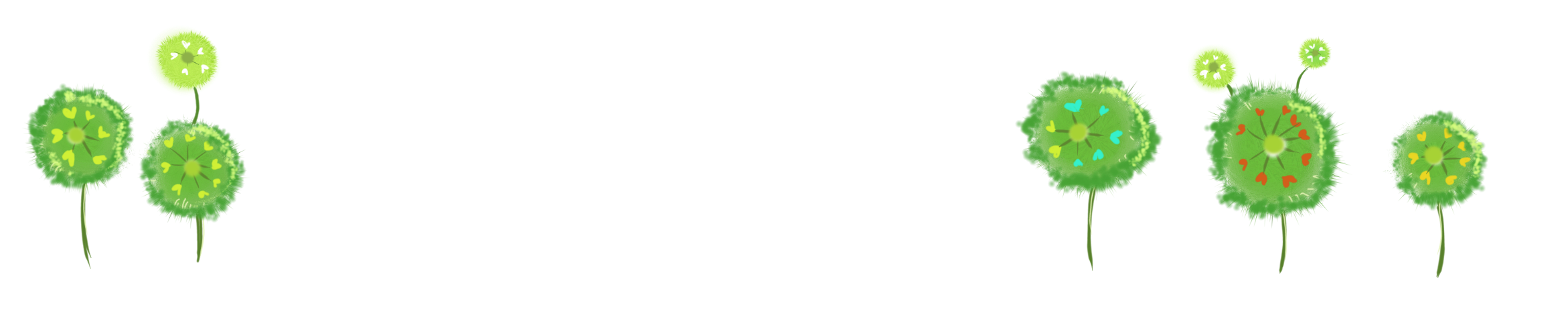 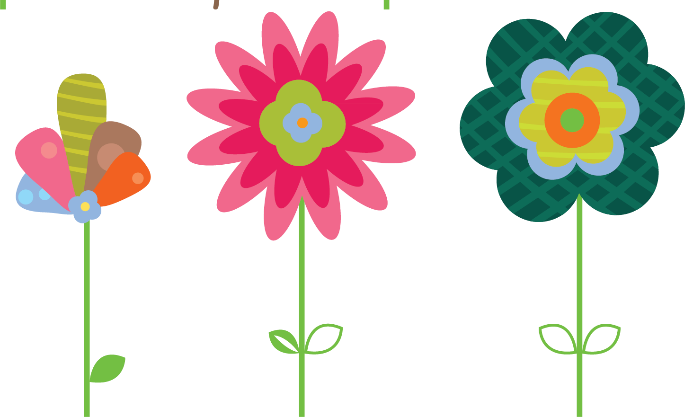 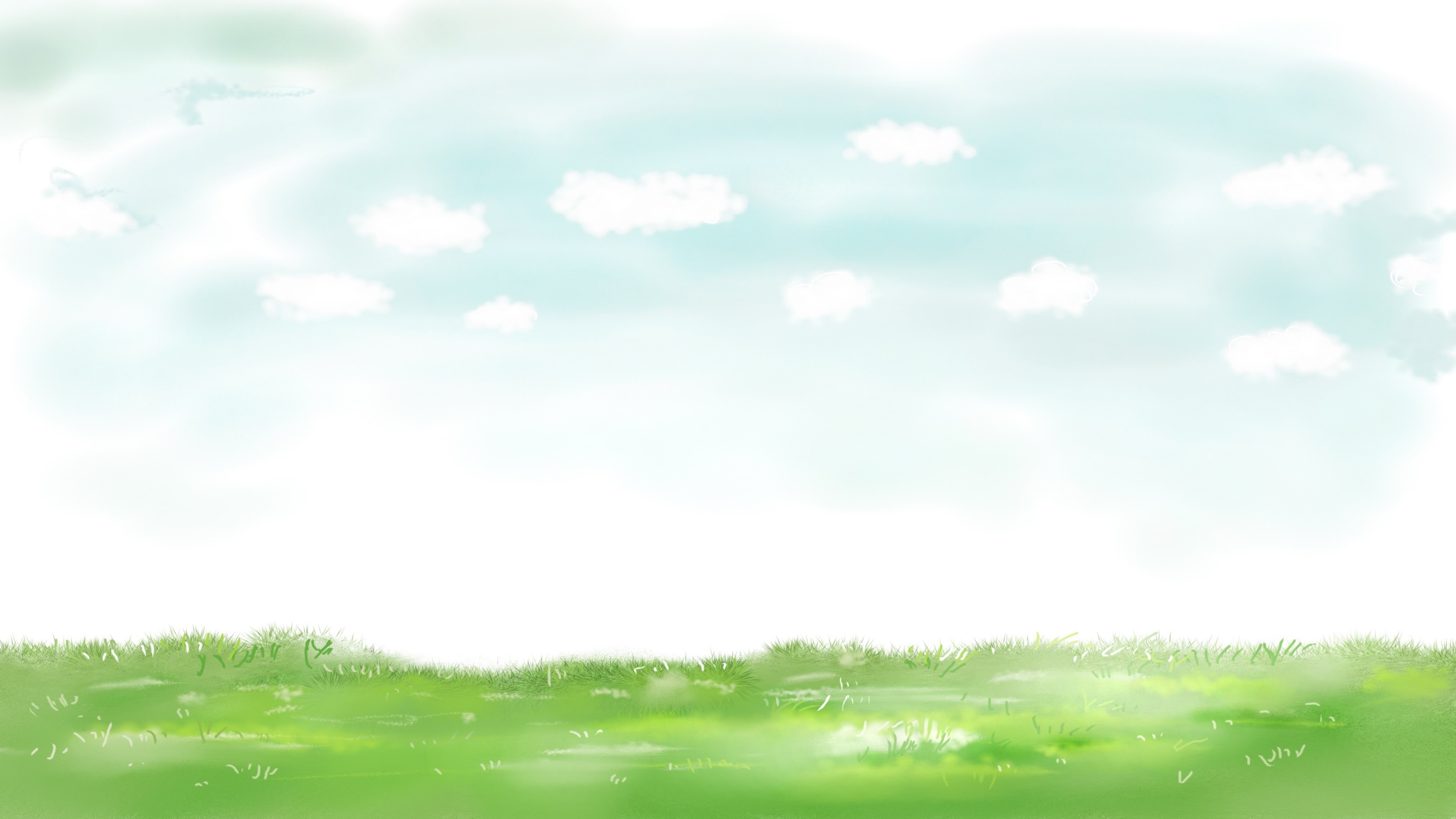 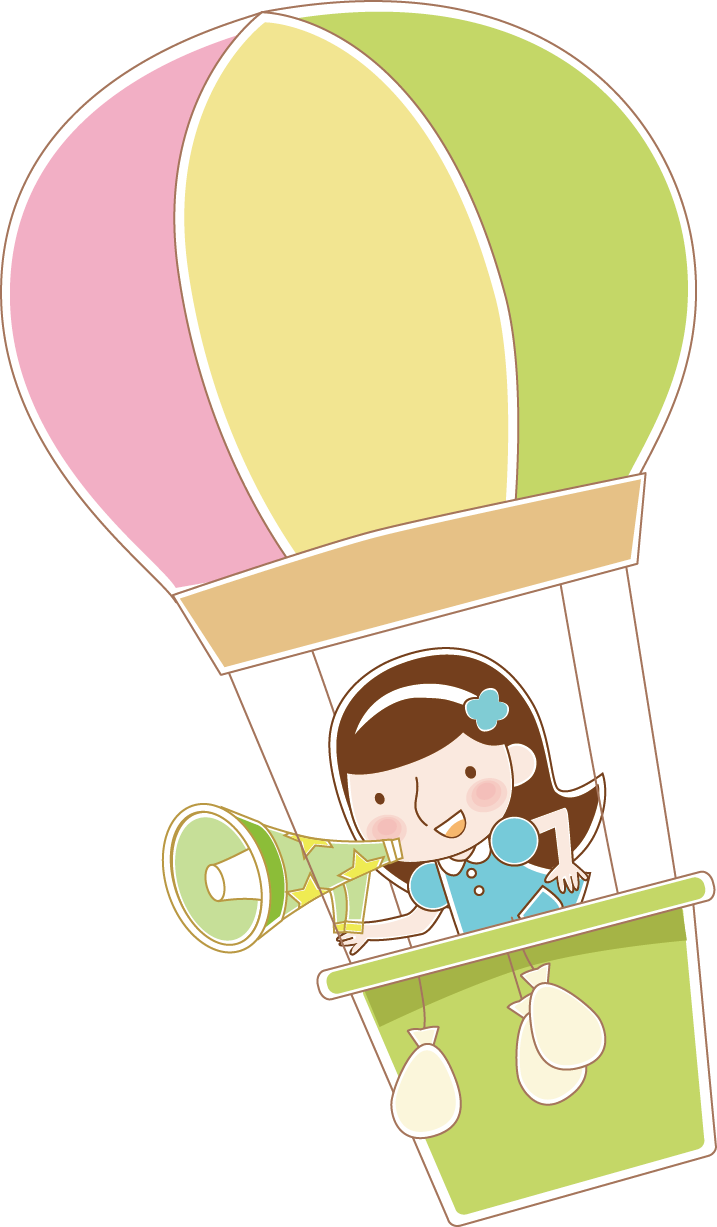 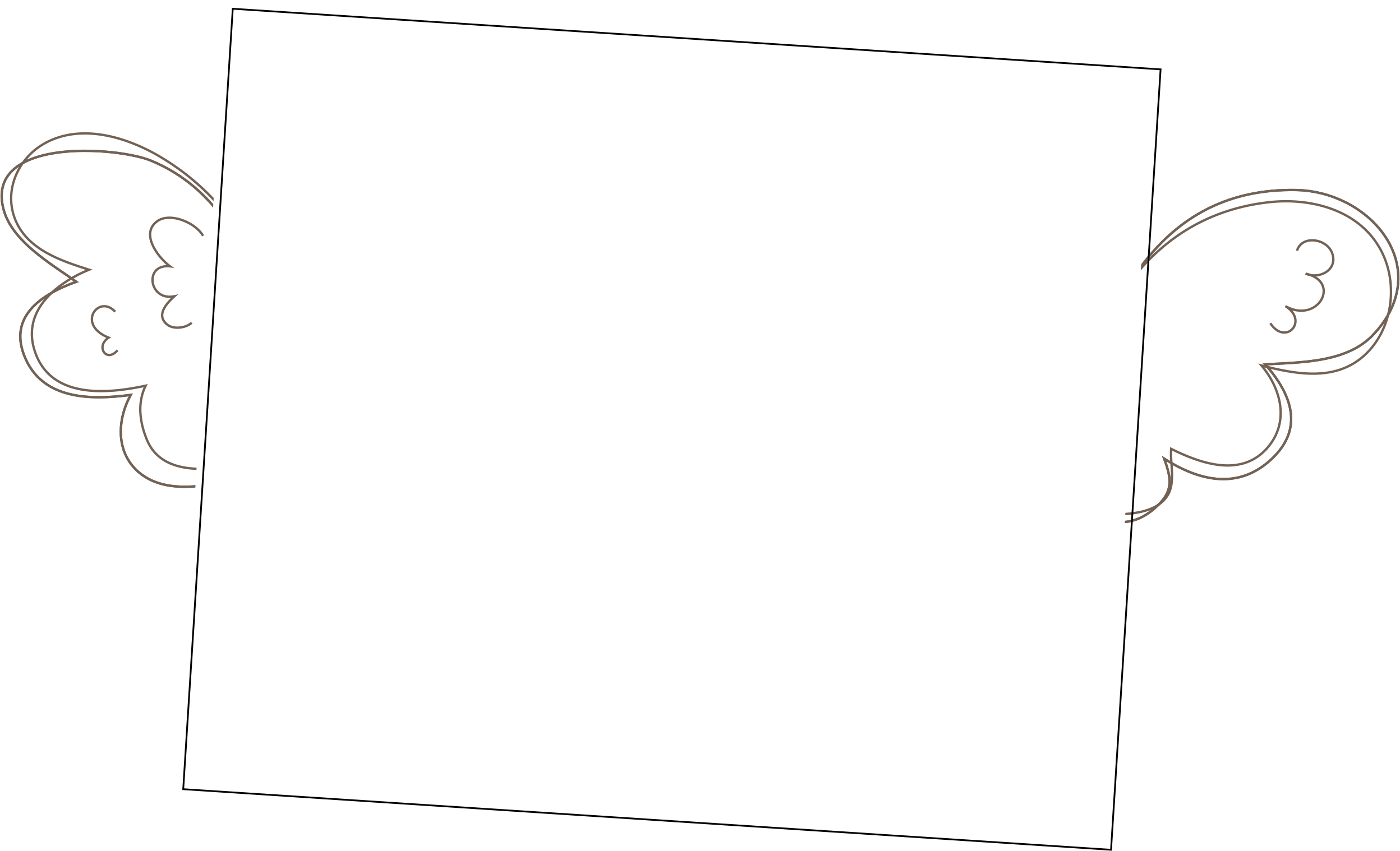 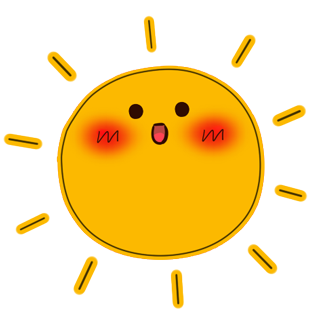 Bài 2: Đặt tính rồi tính:
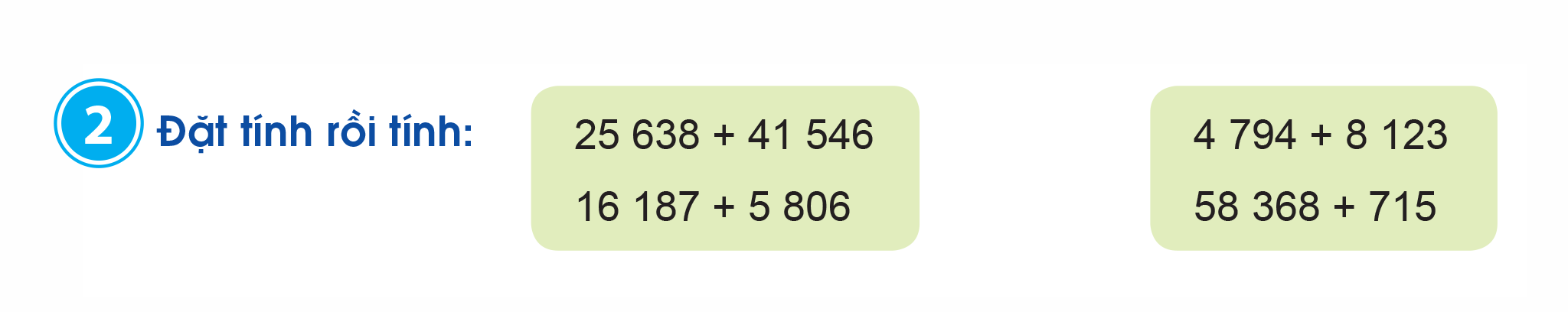 25 638
+
41 546
16  187
+
5 806
4 794
+
8 123
58 368
+
715
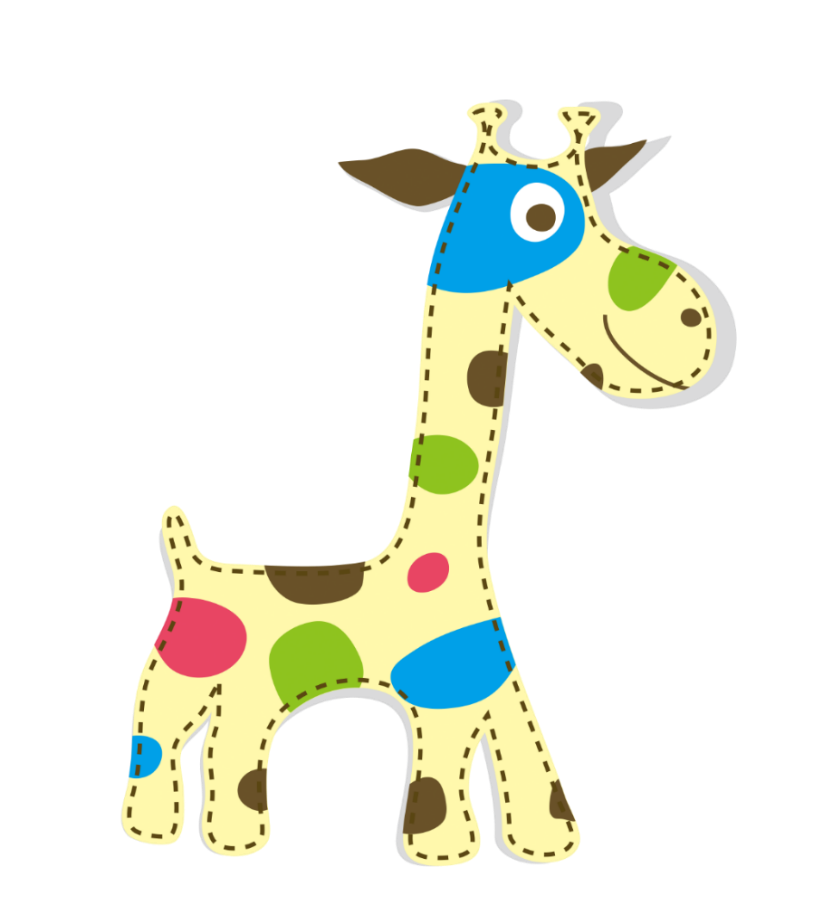 67 184
21 993
12 917
59 083
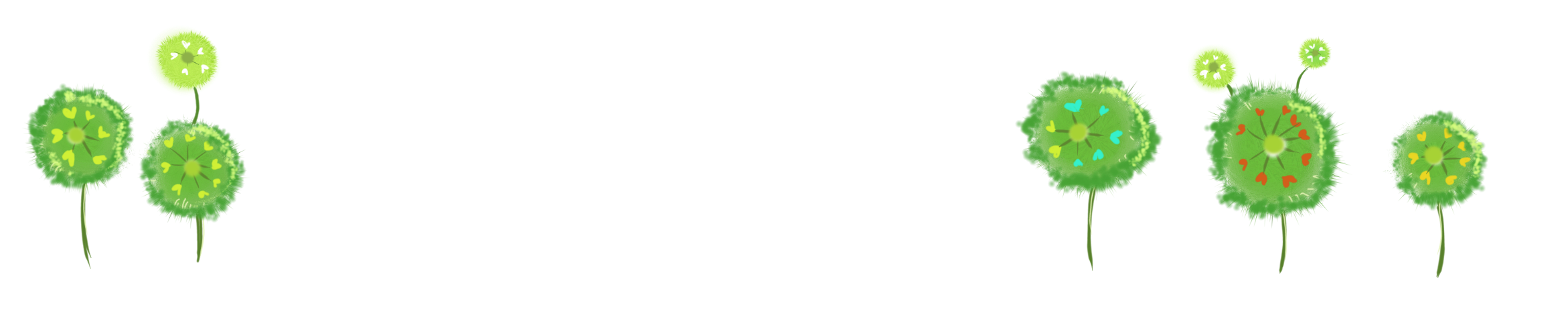 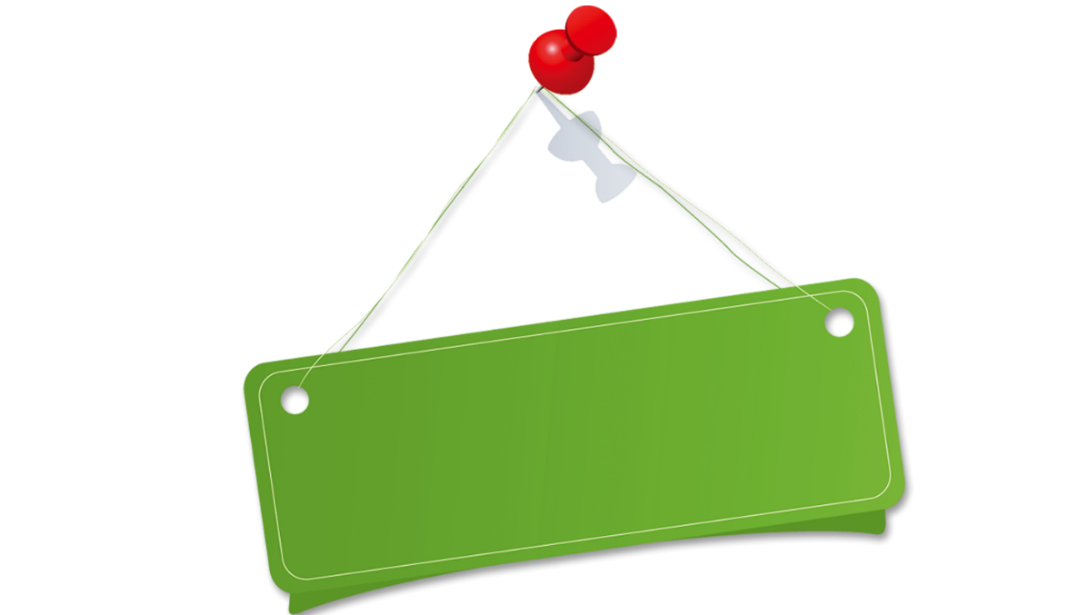 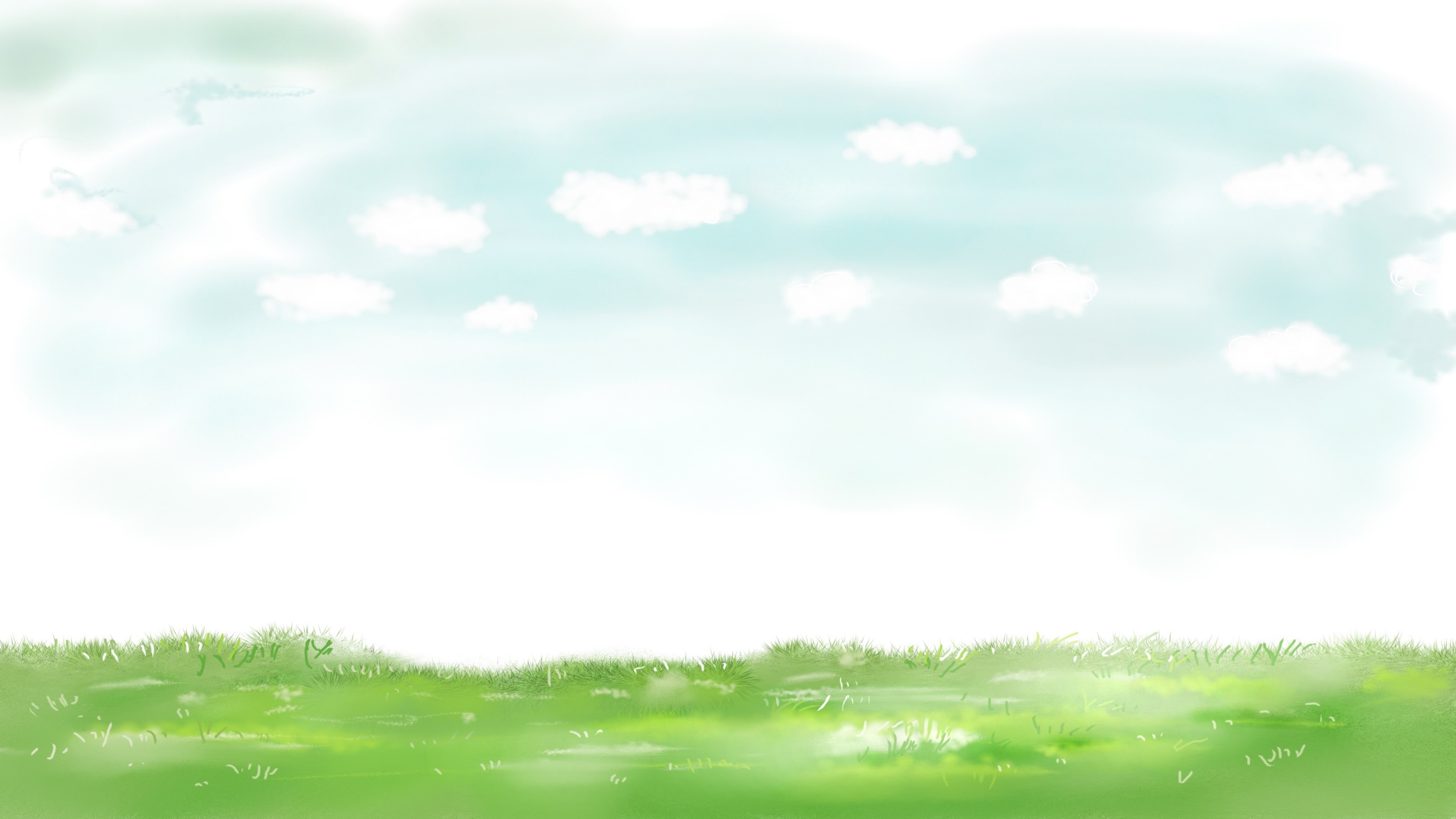 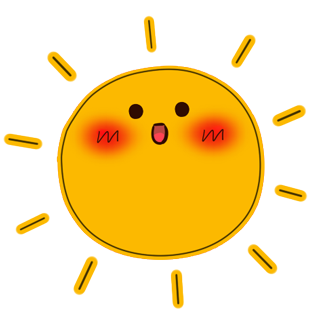 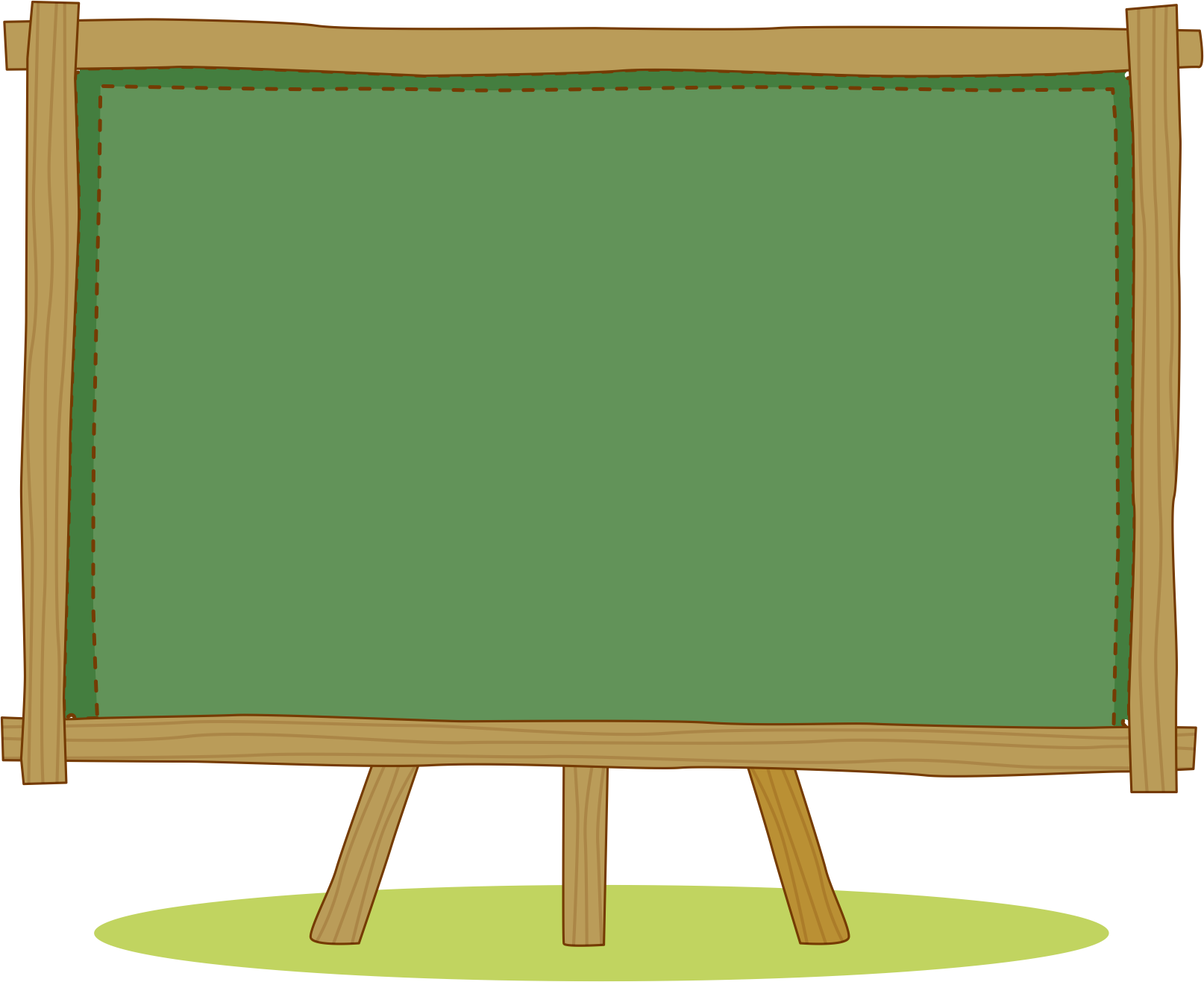 Tính nhẩm (theo mẫu):
Bài 3
4 nghìn + 3 nghìn = 7 nghìn
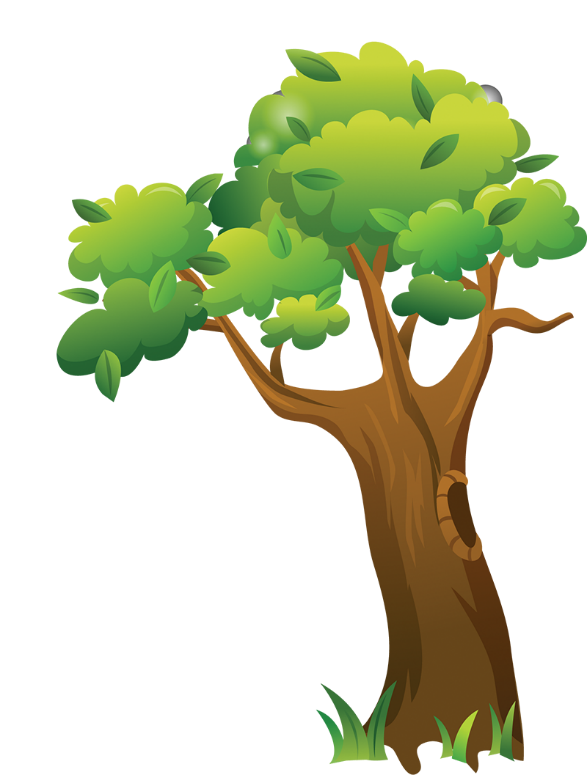 Vậy 4 000 + 3 000 = 7 000
5 000 + 3 000		4 000 + 70 000
7 000 + 9 000	         62 000 + 38 000
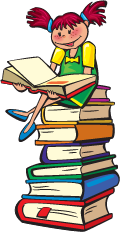 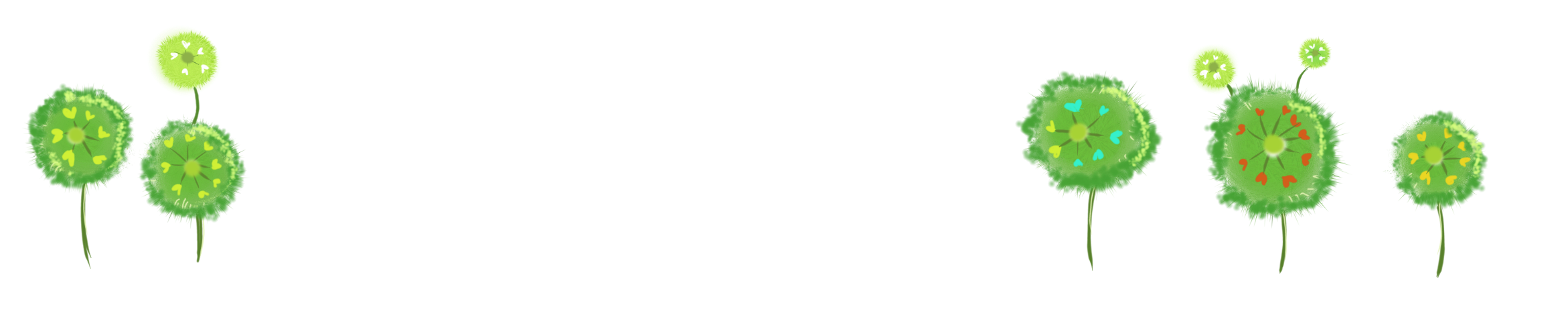 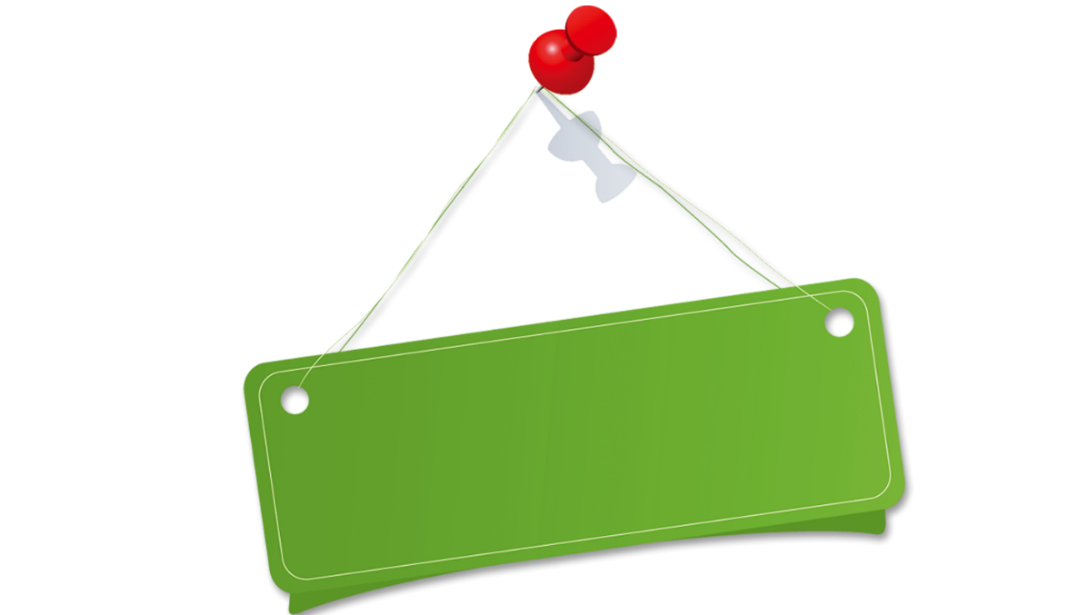 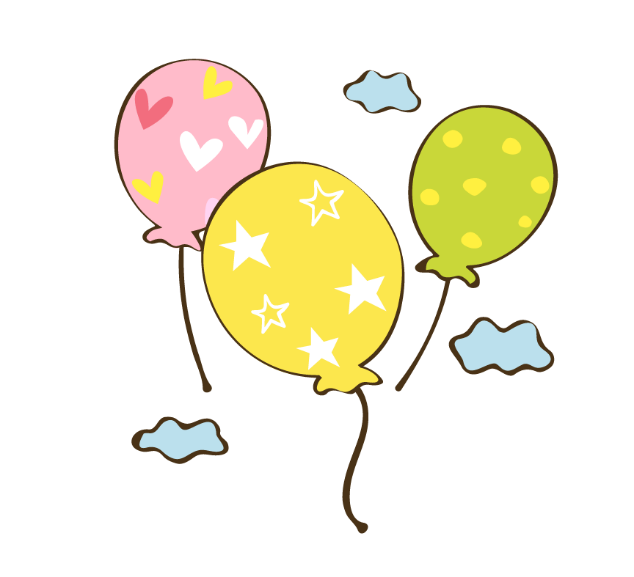 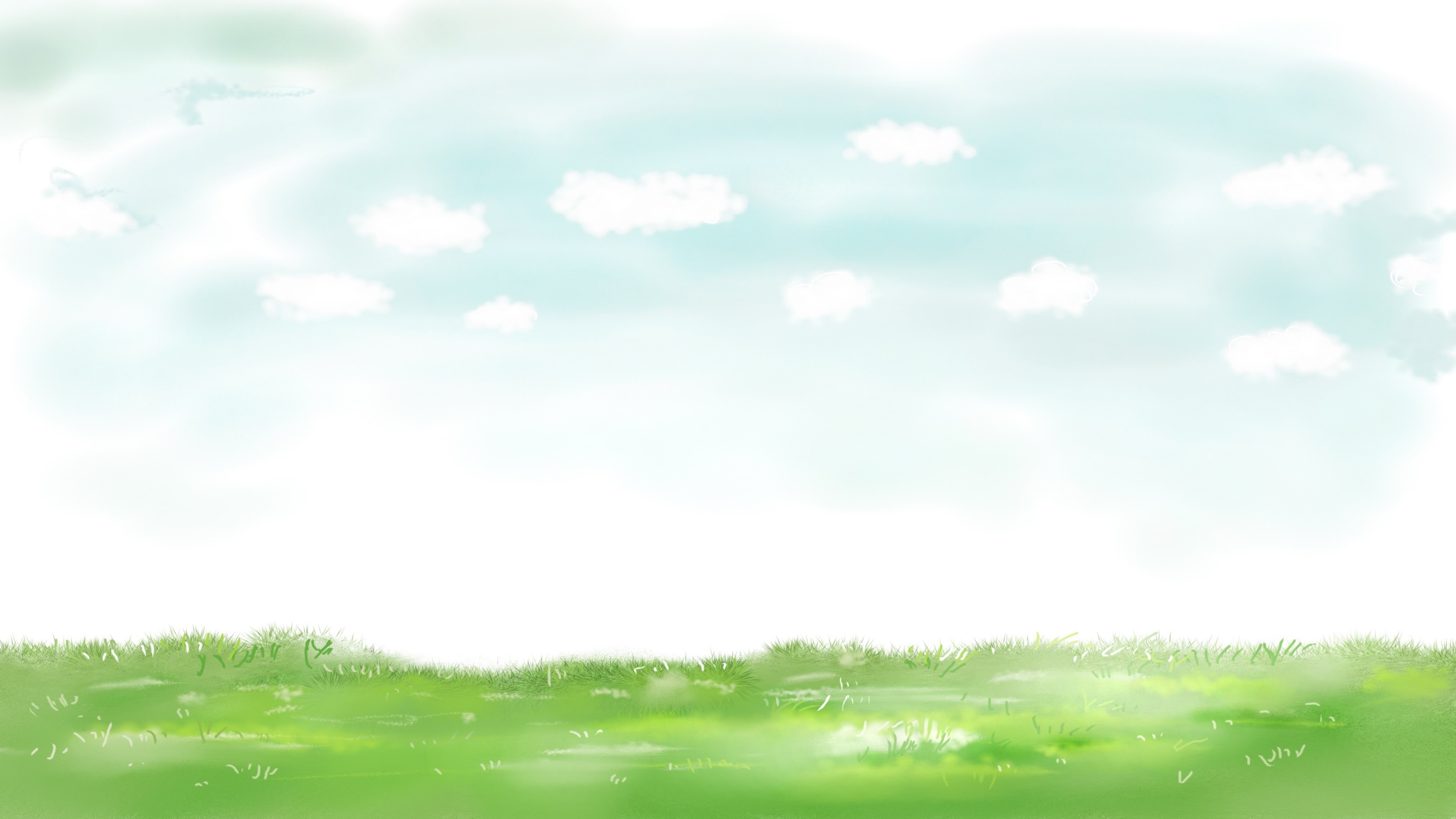 5 000 + 3 000		4 000 + 70 000
7 000 + 9 000	      62 000 + 38 000
Bài 3
5 nghìn + 3 nghìn = 8 nghìn
Vậy 5 000 + 3 000 = 8 000
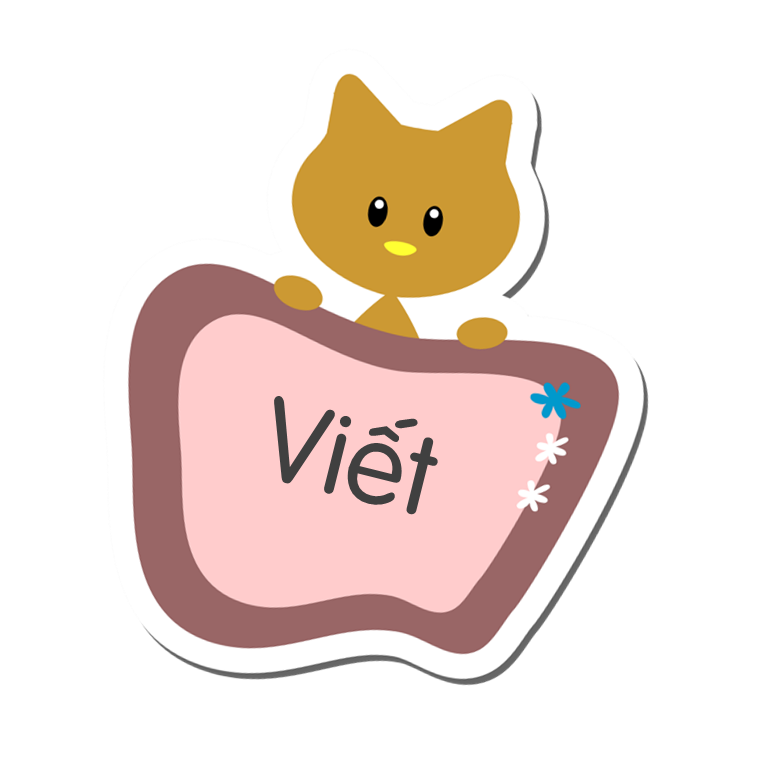 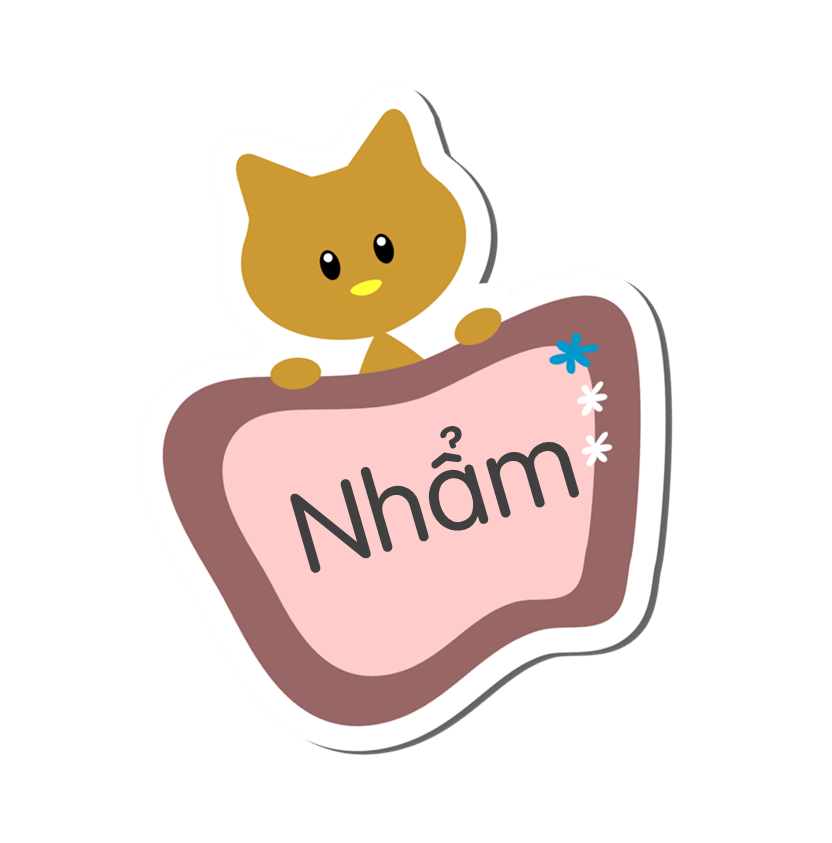 7 nghìn + 9 nghìn = 16 nghìn
Vậy 7 000 + 9 000 = 16 000
4 nghìn + 70 nghìn = 74 nghìn
Vậy 4 000 + 70 000 = 74 000
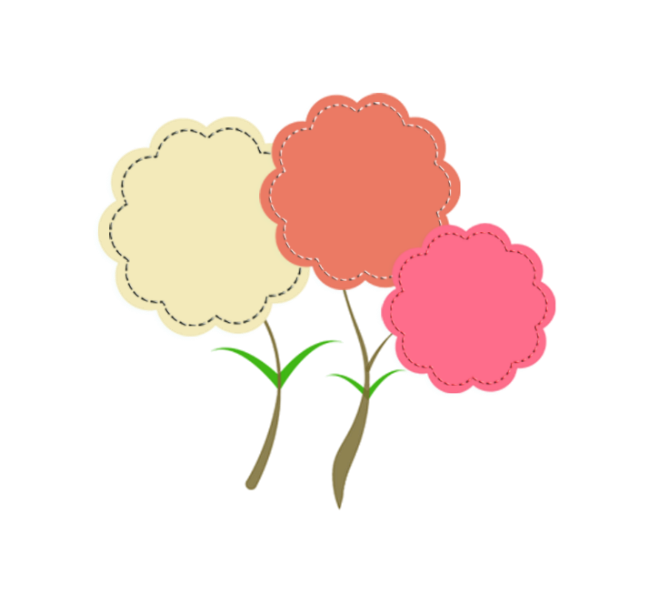 62 nghìn + 38 nghìn = 100 nghìn
Vậy 62 000 + 38 000 = 100 000
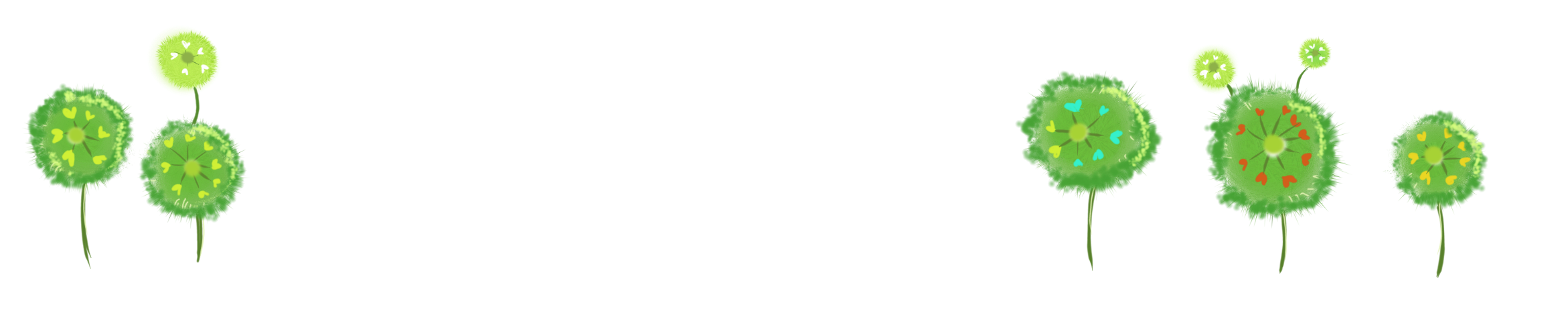 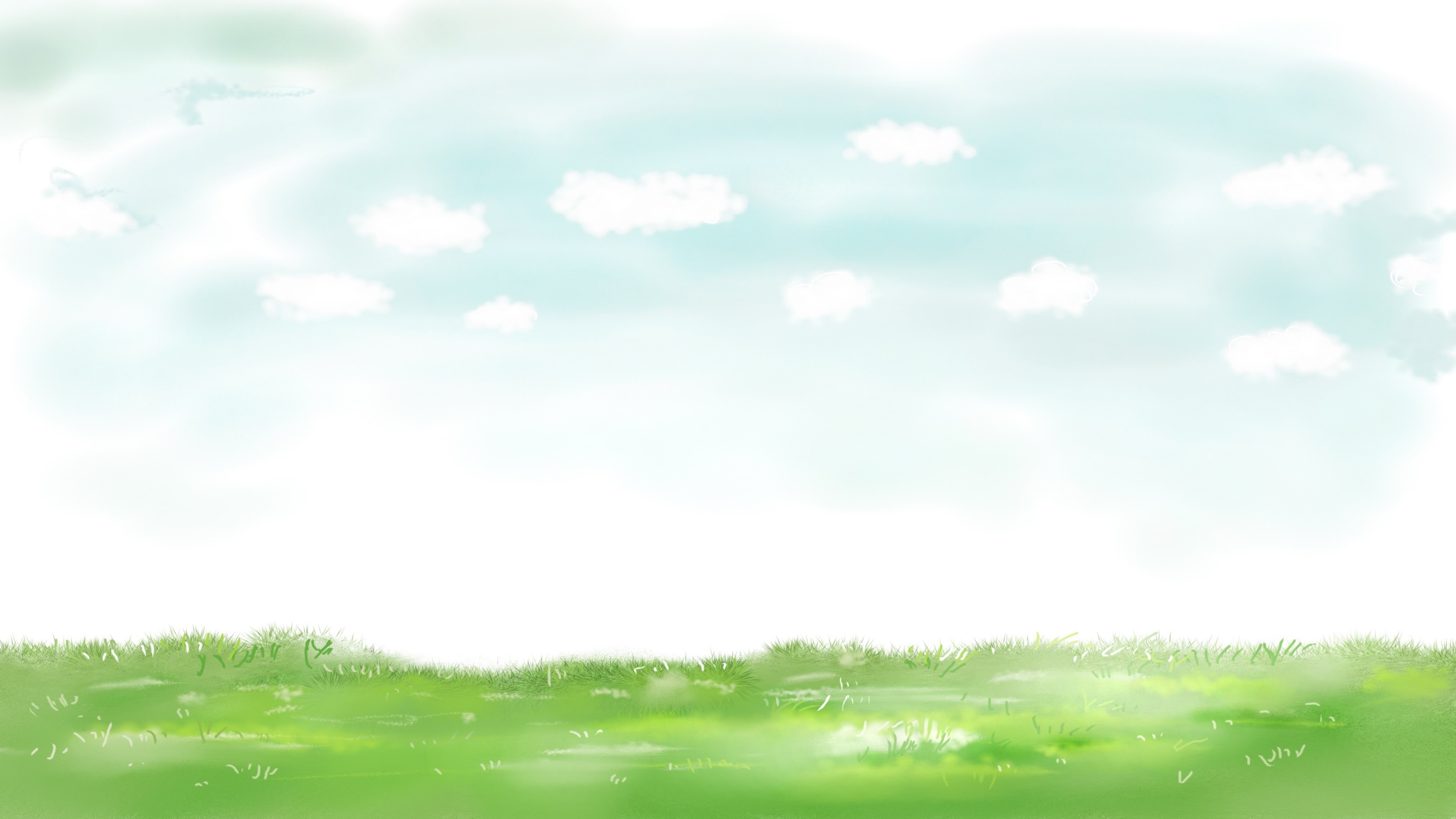 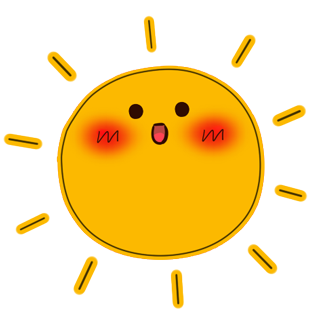 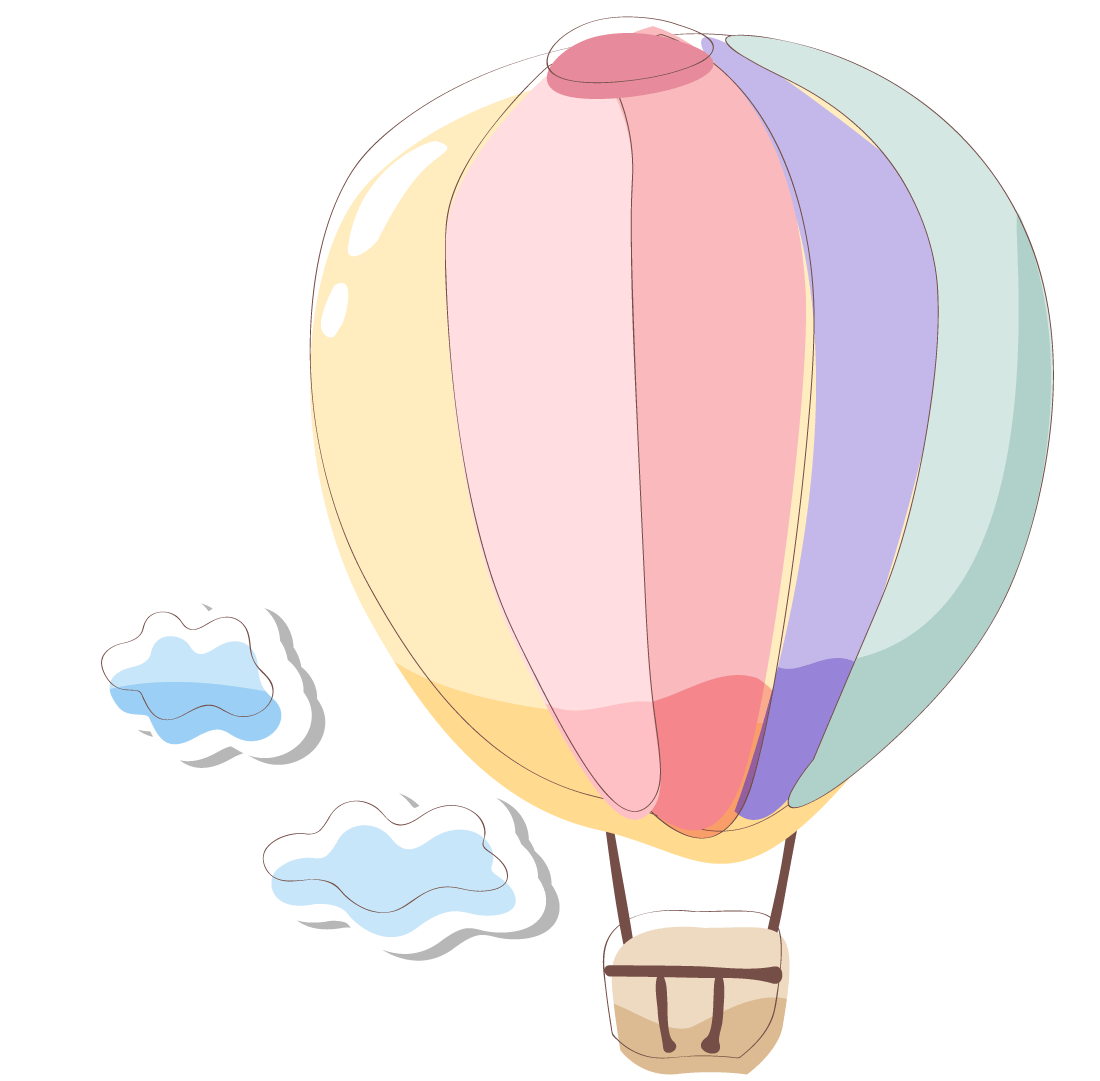 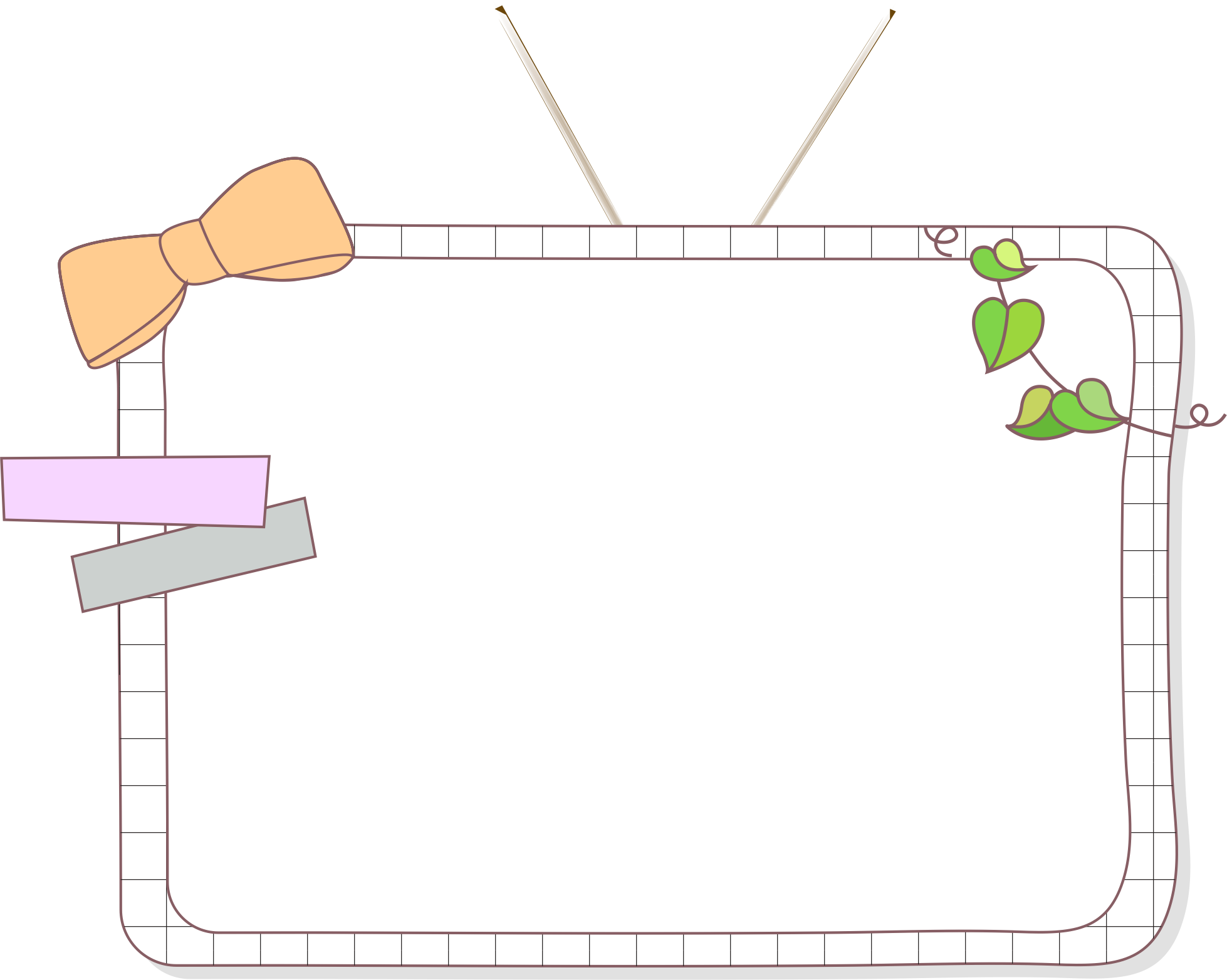 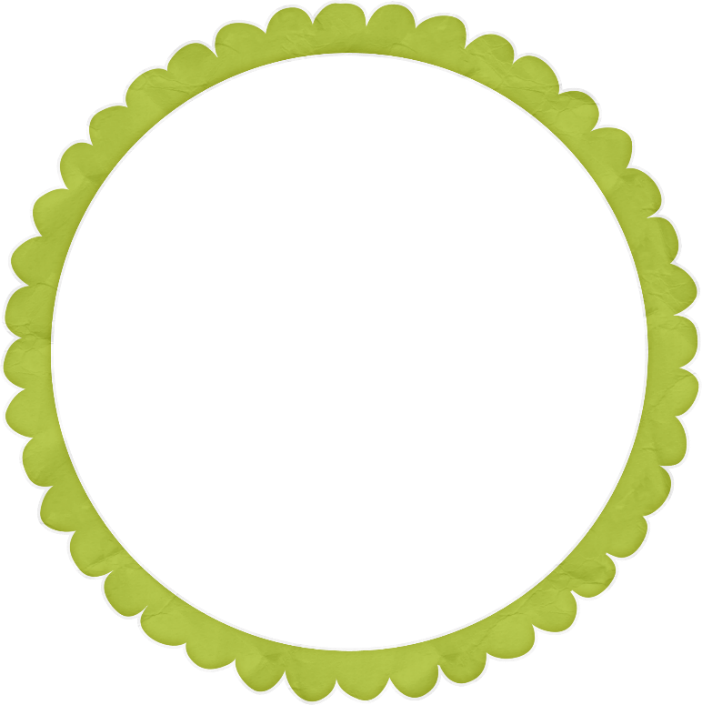 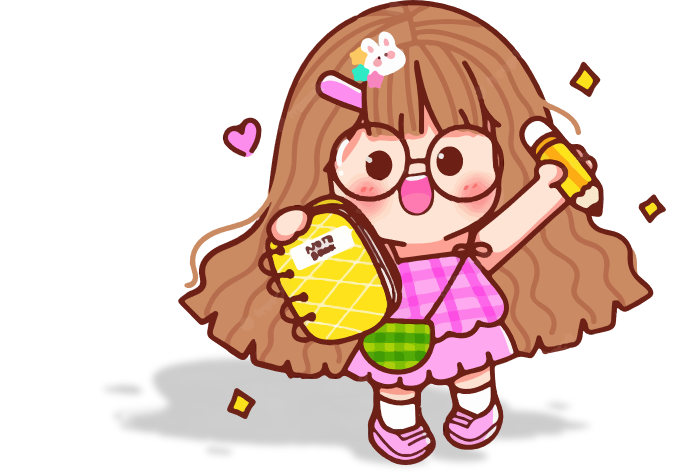 Dặn dò
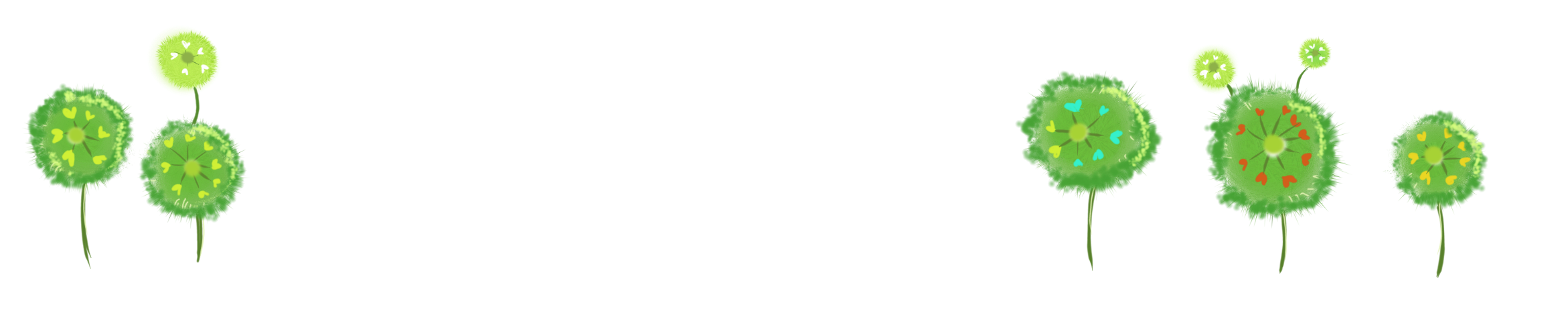 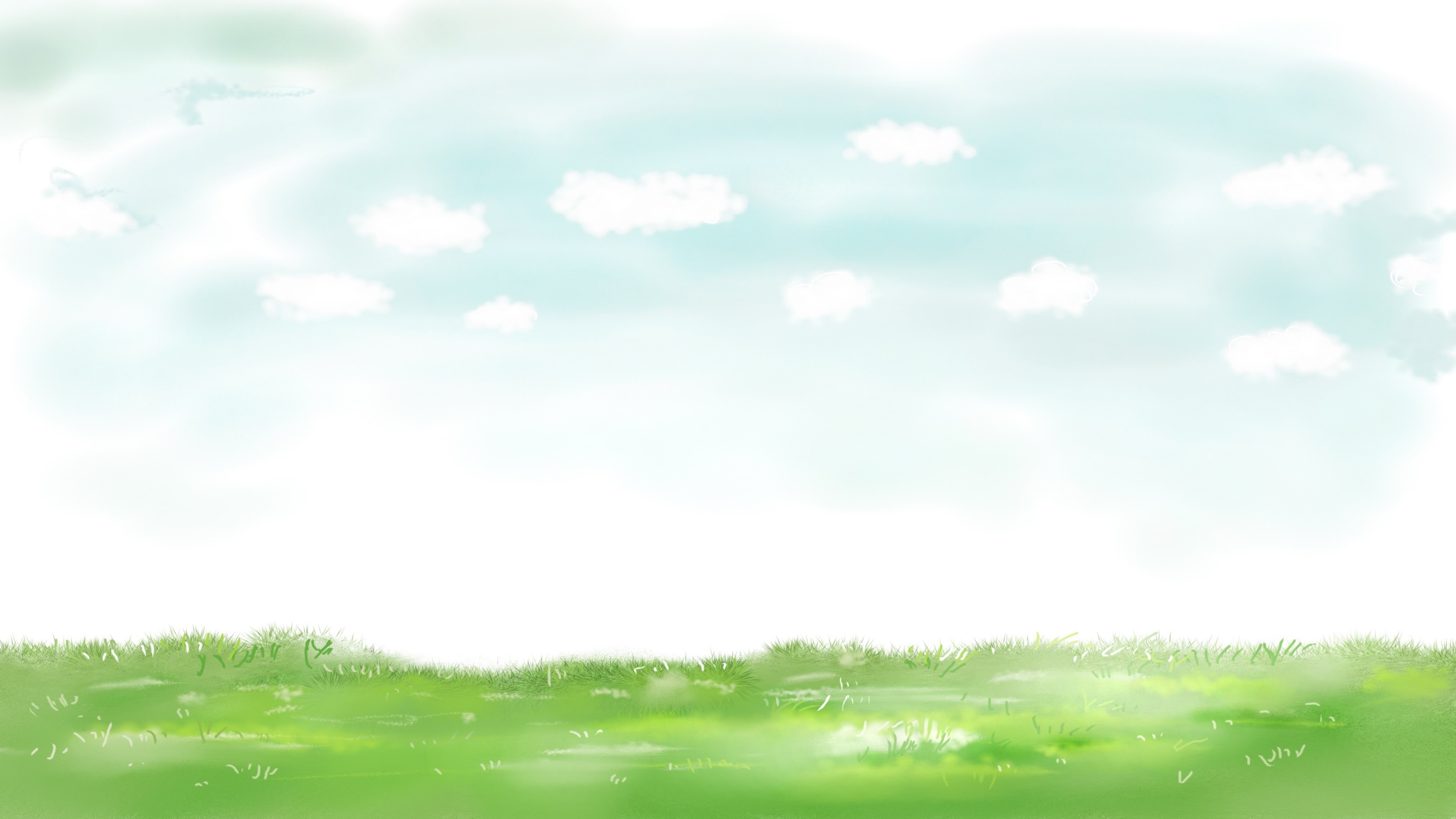 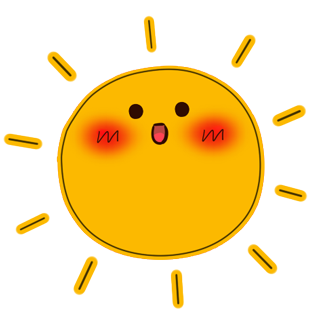 Bộ sách cánh diều – TOÁN 3
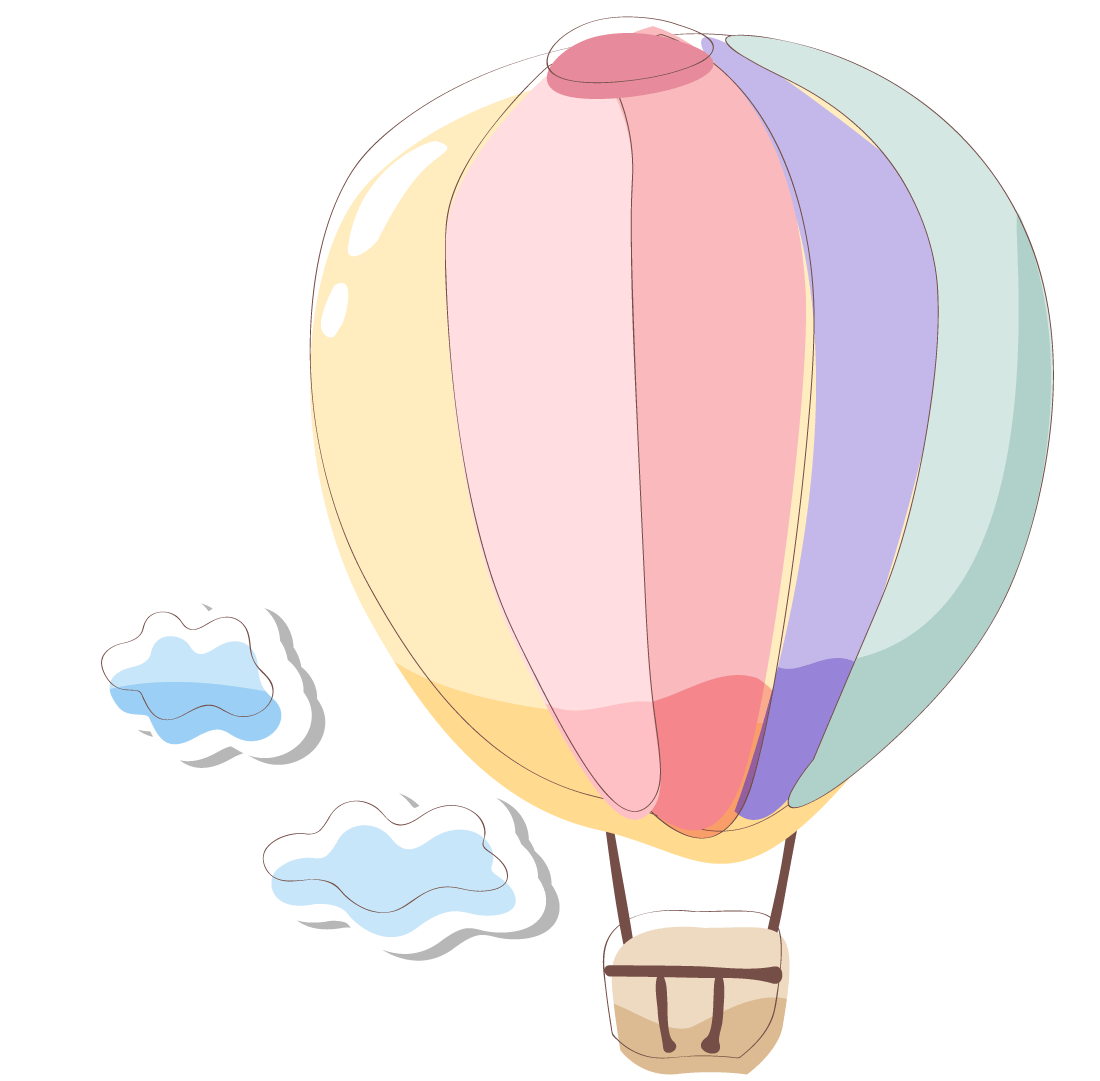 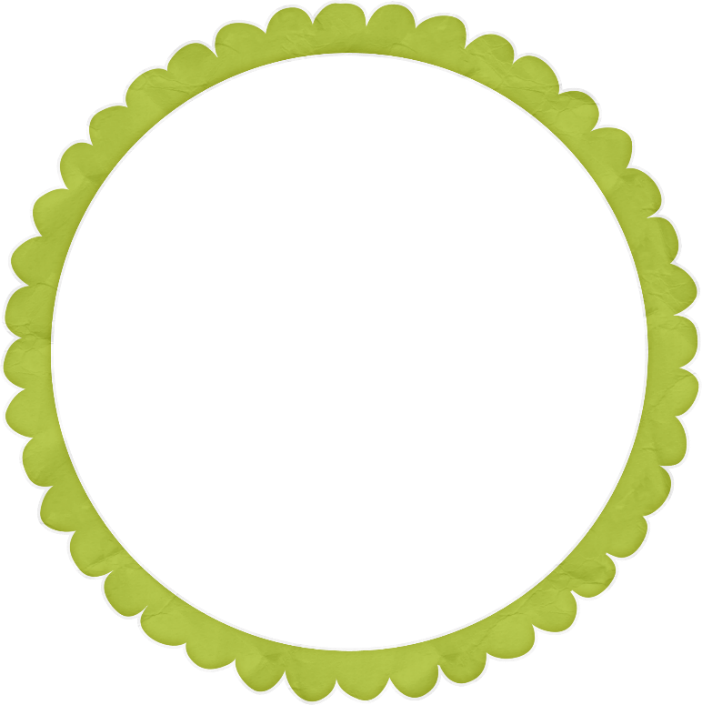 Tạm biệt và hẹn gặp lại
Chúc các em học giỏi – chăm ngoan!
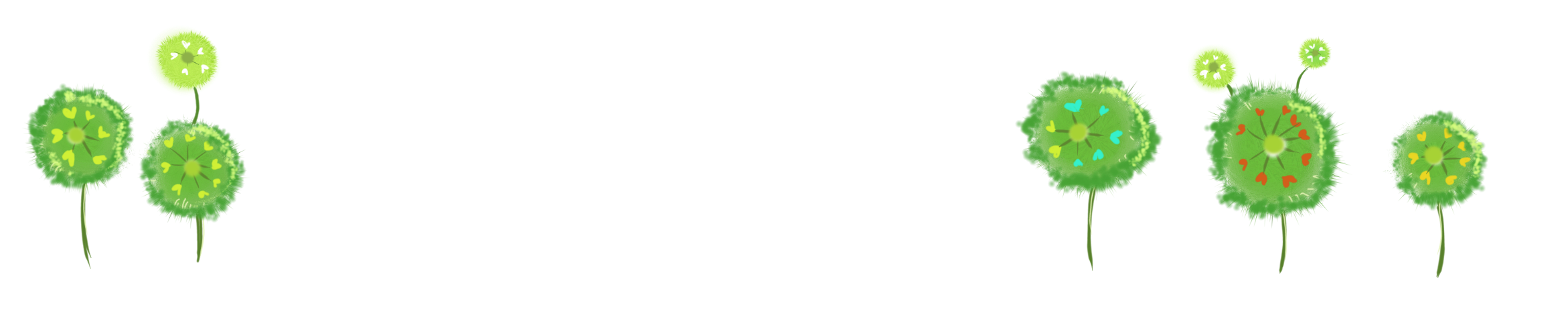 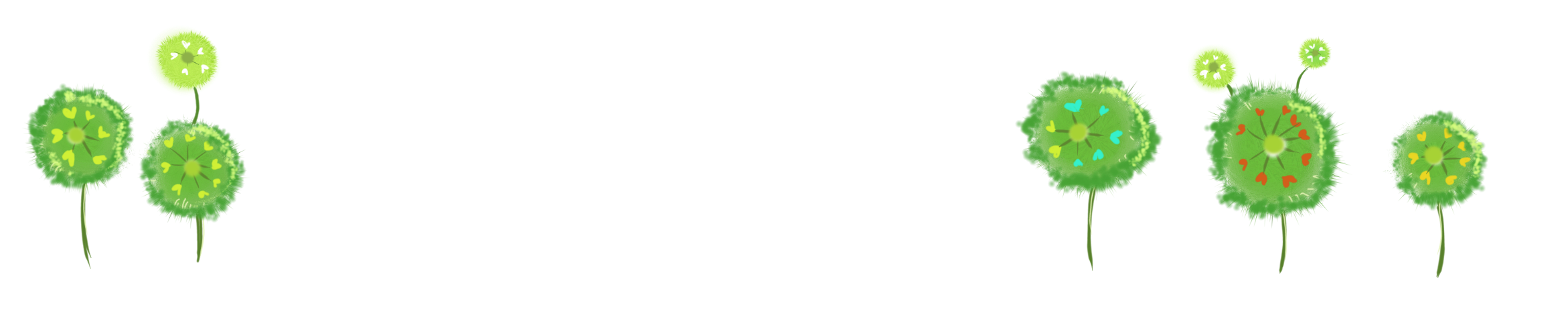